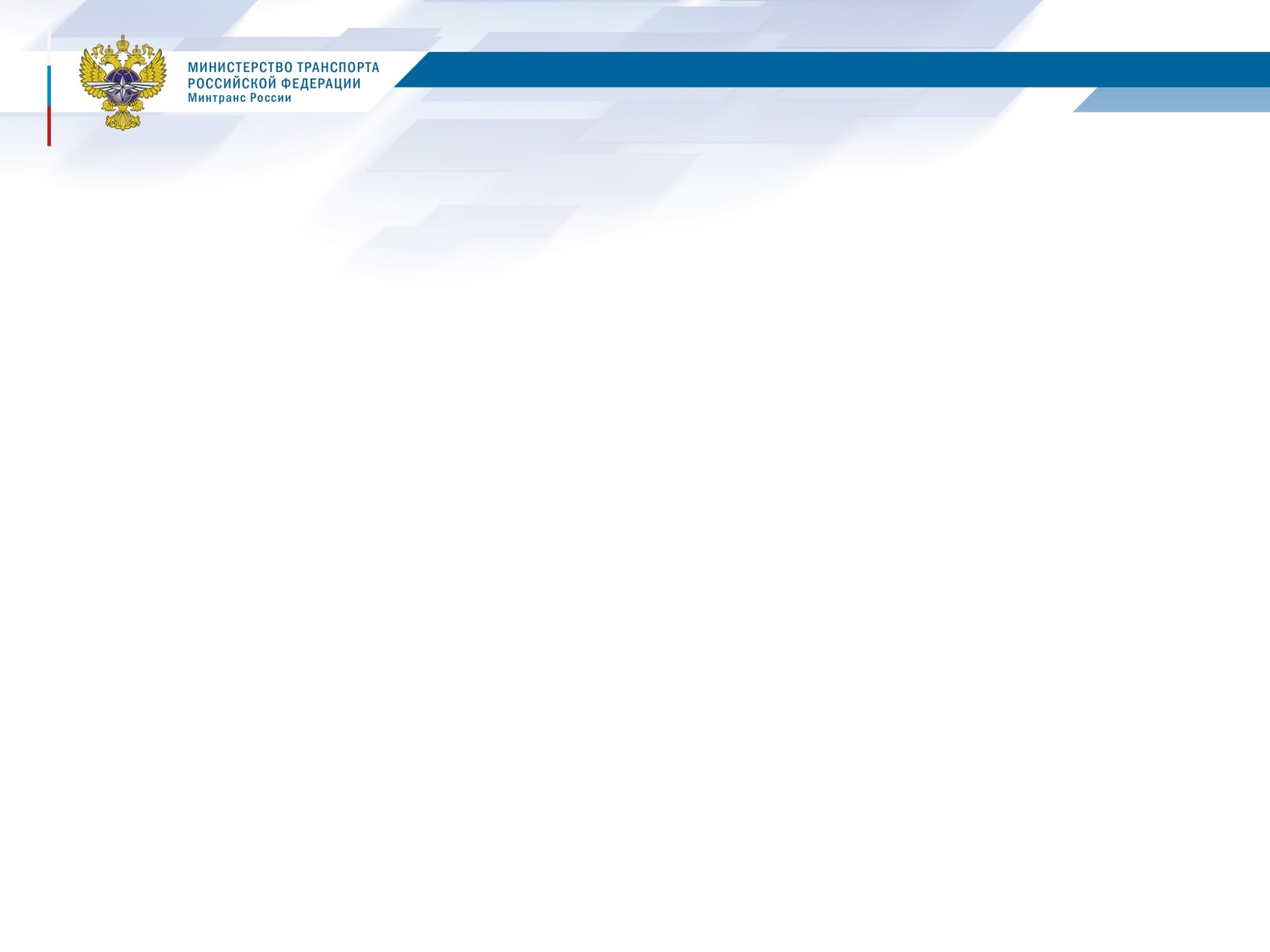 Межрегиональное территориальное управление  Федеральной службы по надзору в сфере транспорта
по Сибирскому федеральному округу
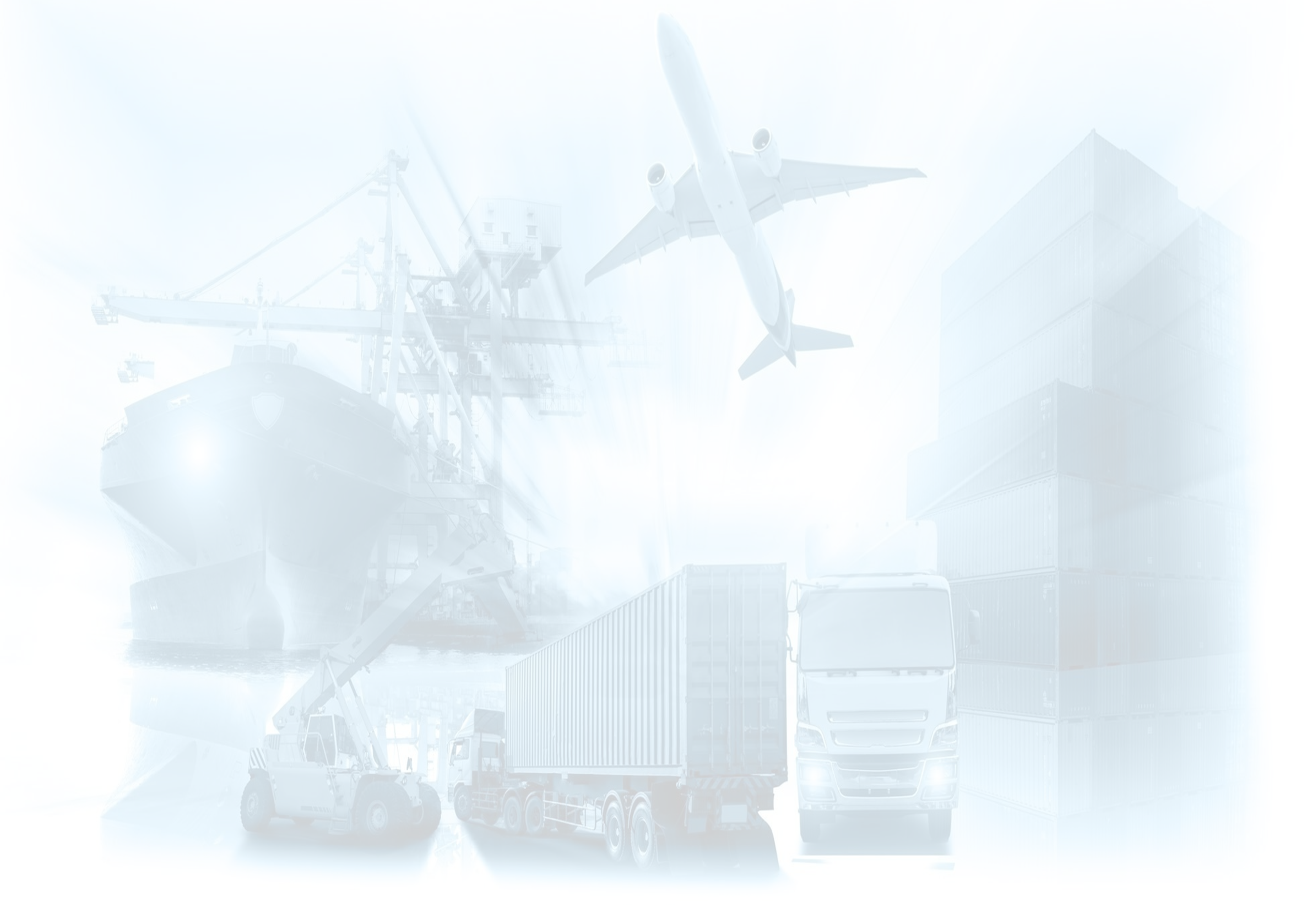 Публичное обсуждение

«Обеспечение транспортной безопасности субъектами транспортной инфраструктуры на объектах и транспортных средствах в Сибирском федеральном округе. Особенности осуществления контрольно-надзорной деятельности»
Заместитель начальника отдела надзора за обеспечением транспортной безопасности 
МТУ НОТБ СФО Ространснадзора
Сурков Вячеслав Иванович
Красноярск  2023
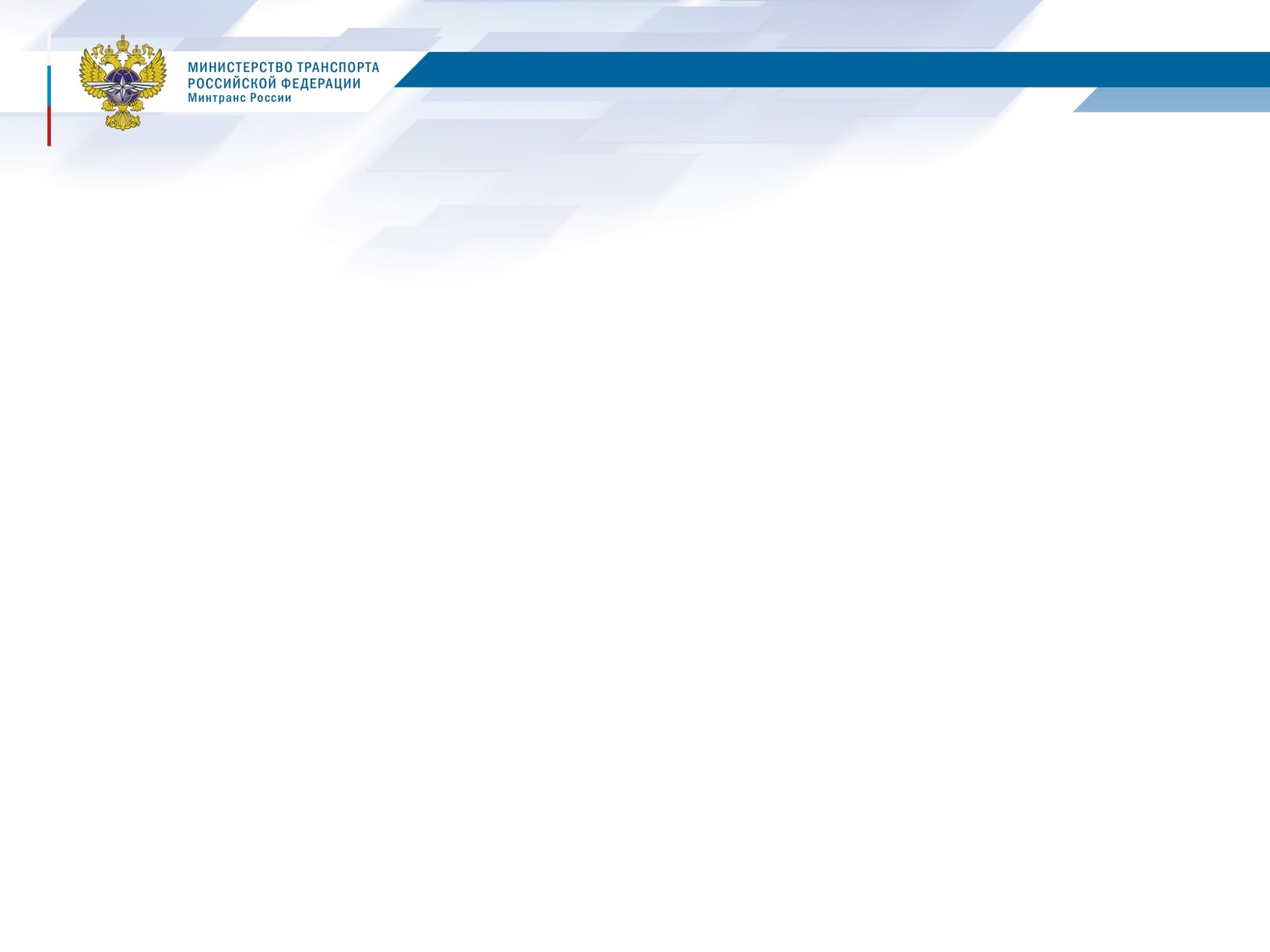 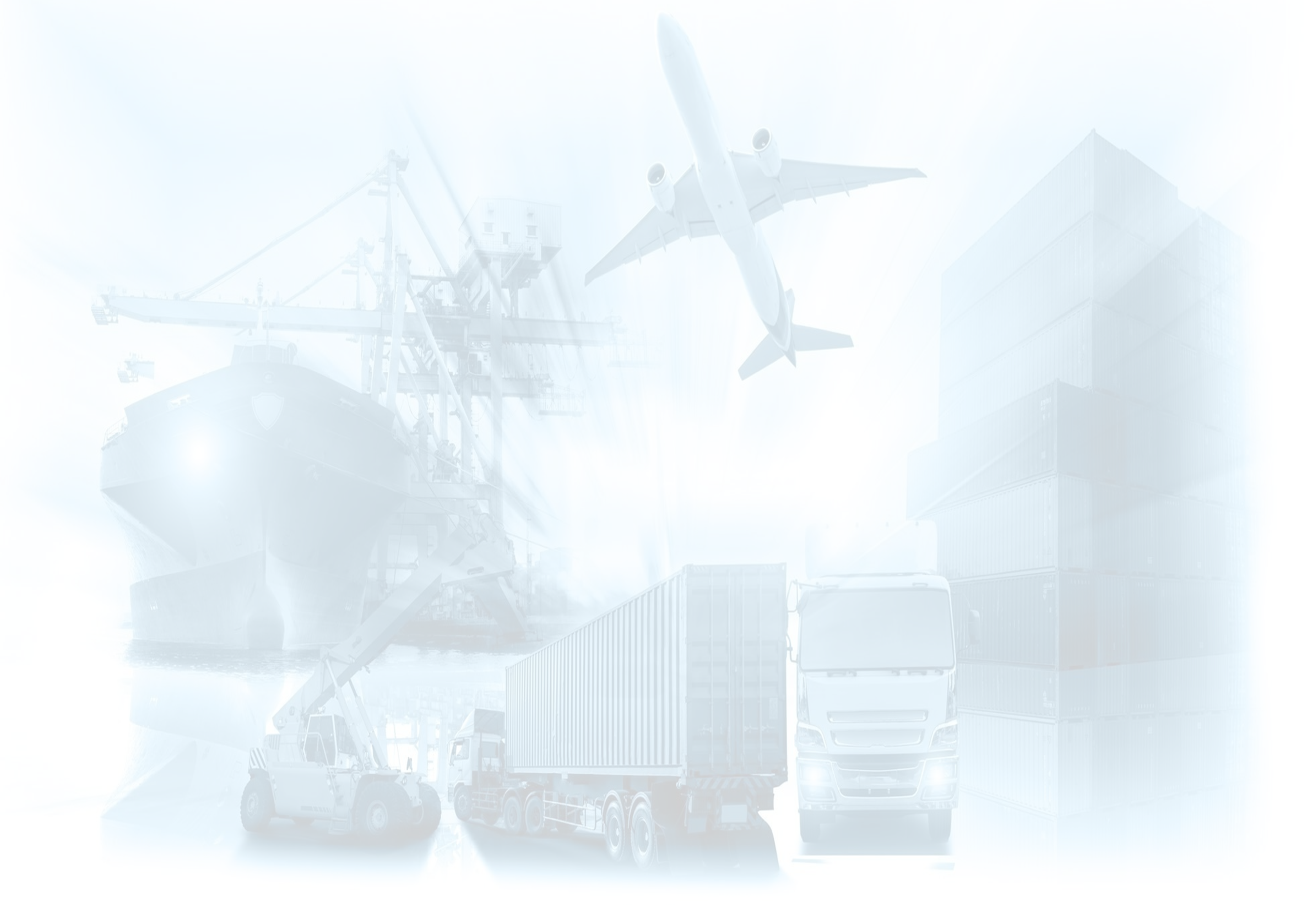 Межрегиональное территориальное управление Федеральной службы по надзору в сфере транспорта по Сибирскому федеральному округу осуществляет функции Федеральной службы по надзору в сфере транспорта по контролю (надзору) в области железнодорожного, морского-речного, автомобильного и городского наземного электрического транспорта, дорожного хозяйства, метрополитенов и гражданской авиации.
	В процессе осуществления деятельности в Управлении постоянно проводятся организационные и технические мероприятия по совершенствованию контрольно-надзорной деятельности в свете реализации Указов Президента Российской Федерации, Федеральных законов, Постановлений Правительства Российской Федерации, приказов и поручений Минтранса. Деятельность Управления осуществляется в тесном взаимодействии с территориальными органами исполнительной власти, общественными организациями.
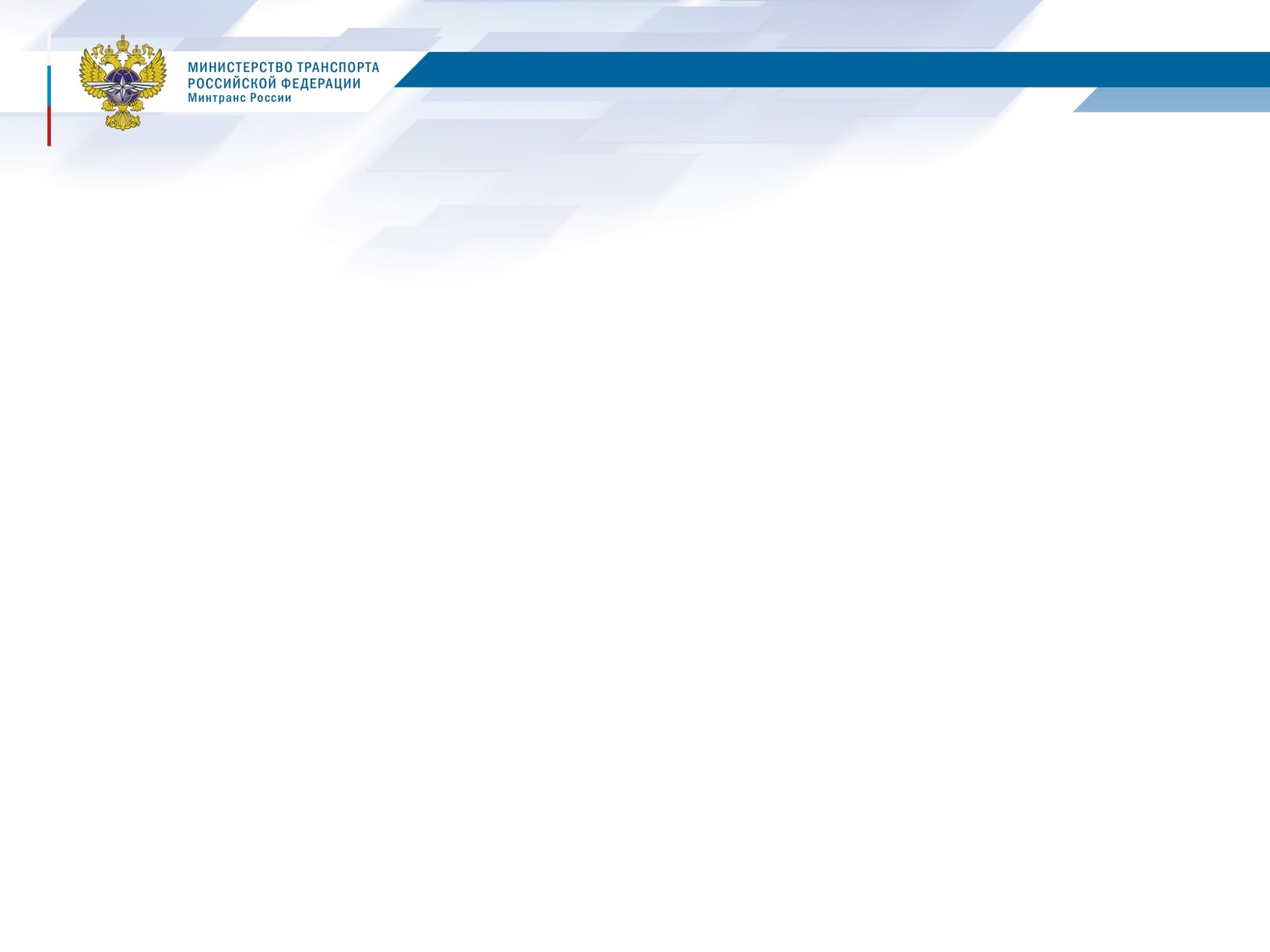 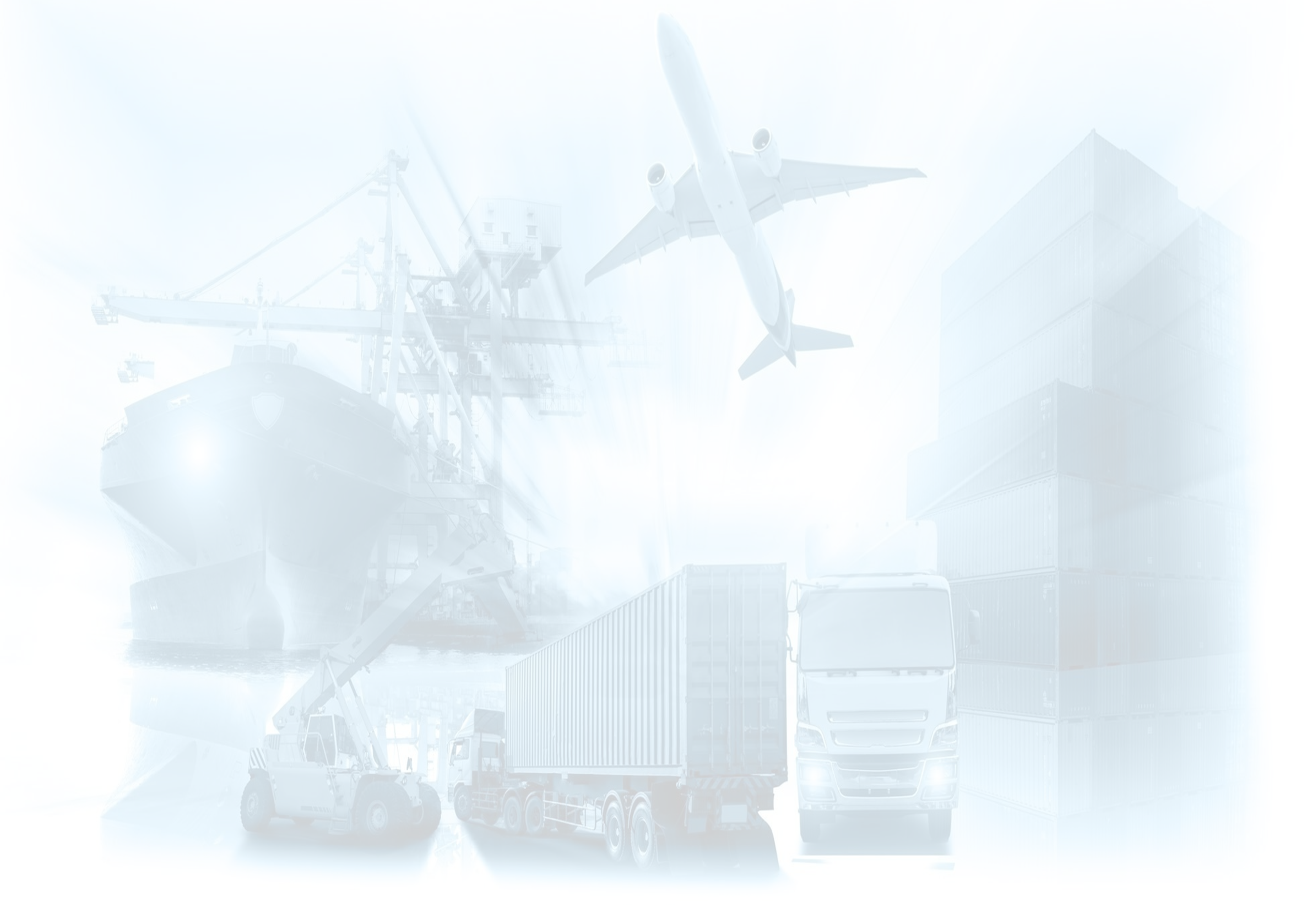 На сегодняшний день на территории Сибирского федерального округа МТУ Ространснадзора по СФО осуществляет контроль в отношении около 1500 субъектов транспортной инфраструктуры осуществляющих свою деятельность в сфере транспортной безопасности.
        
Согласно данных из реестров субъектов транспортной инфраструктуры, размещенных на официальных сайтах Федеральных агентств по видам транспорта в Красноярском крае, Республике Хакасия и Республике Тыва около 400 субъектов транспортной инфраструктуры осуществляют свою деятельность,
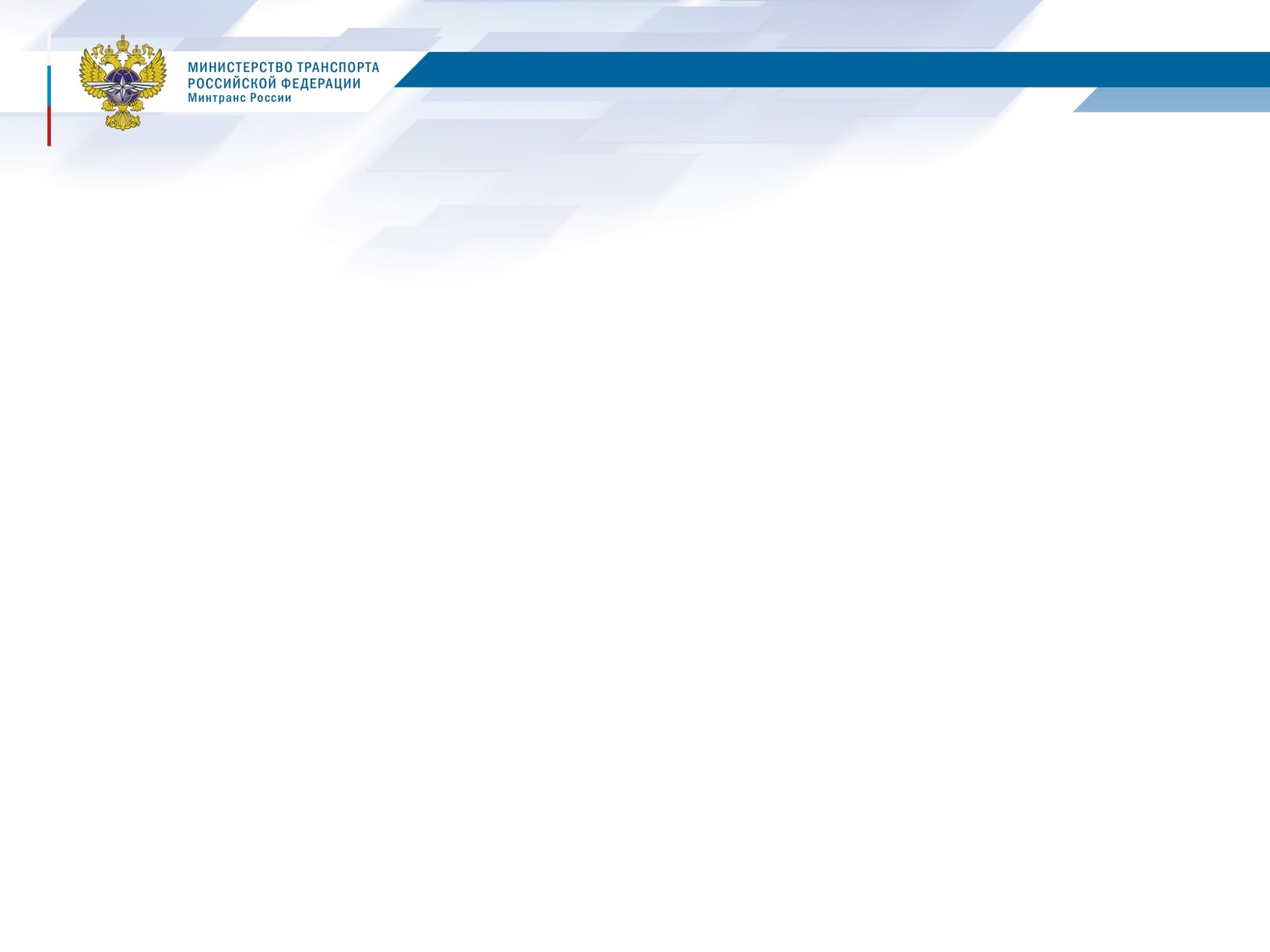 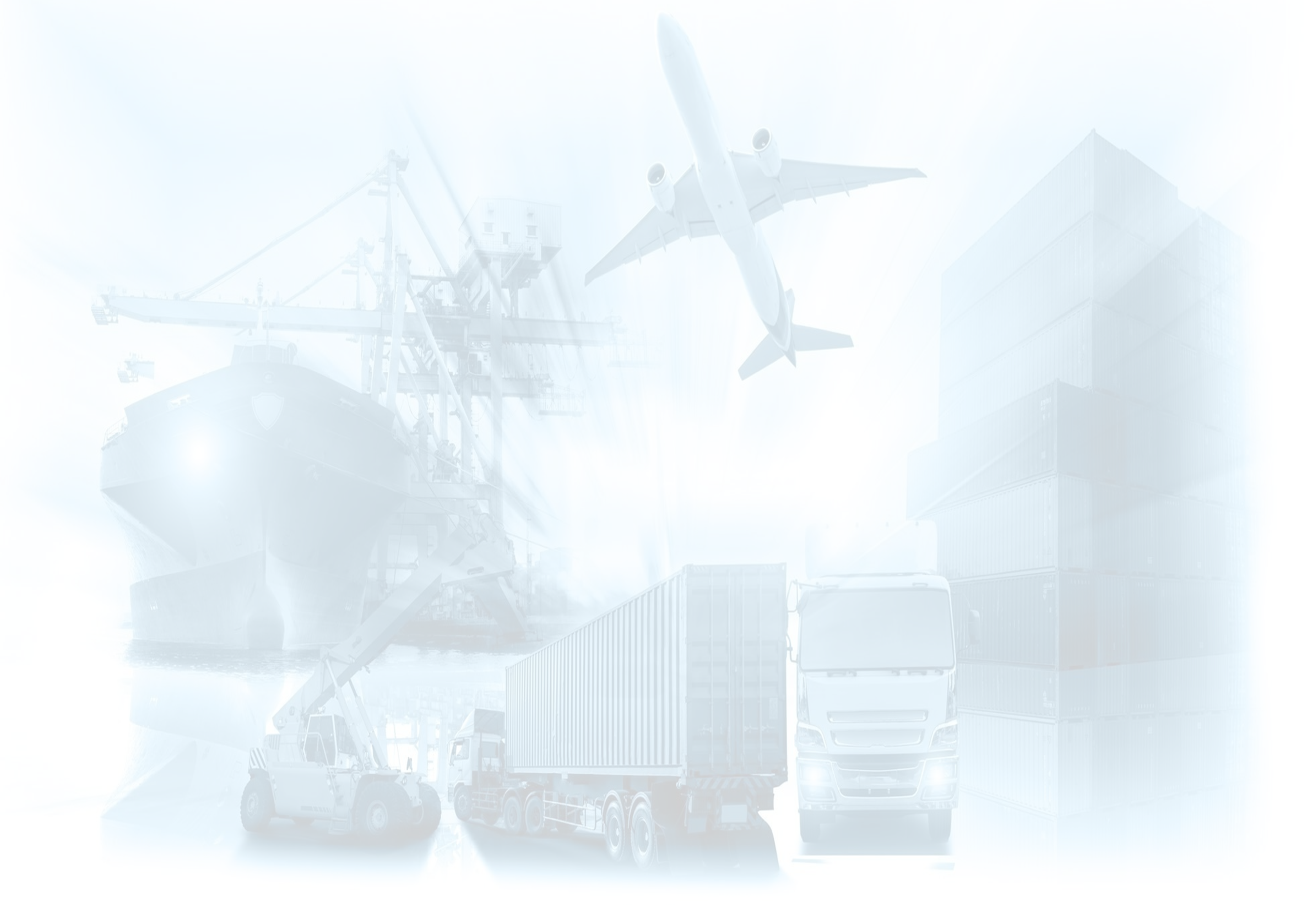 Контрольные (надзорные) мероприятия осуществляются в рамках действия федерального закона Российской Федерации «О государственном контроле (надзоре) и муниципальном контроле в Российской Федерации» № 248-ФЗ от 31.07.2020 года.
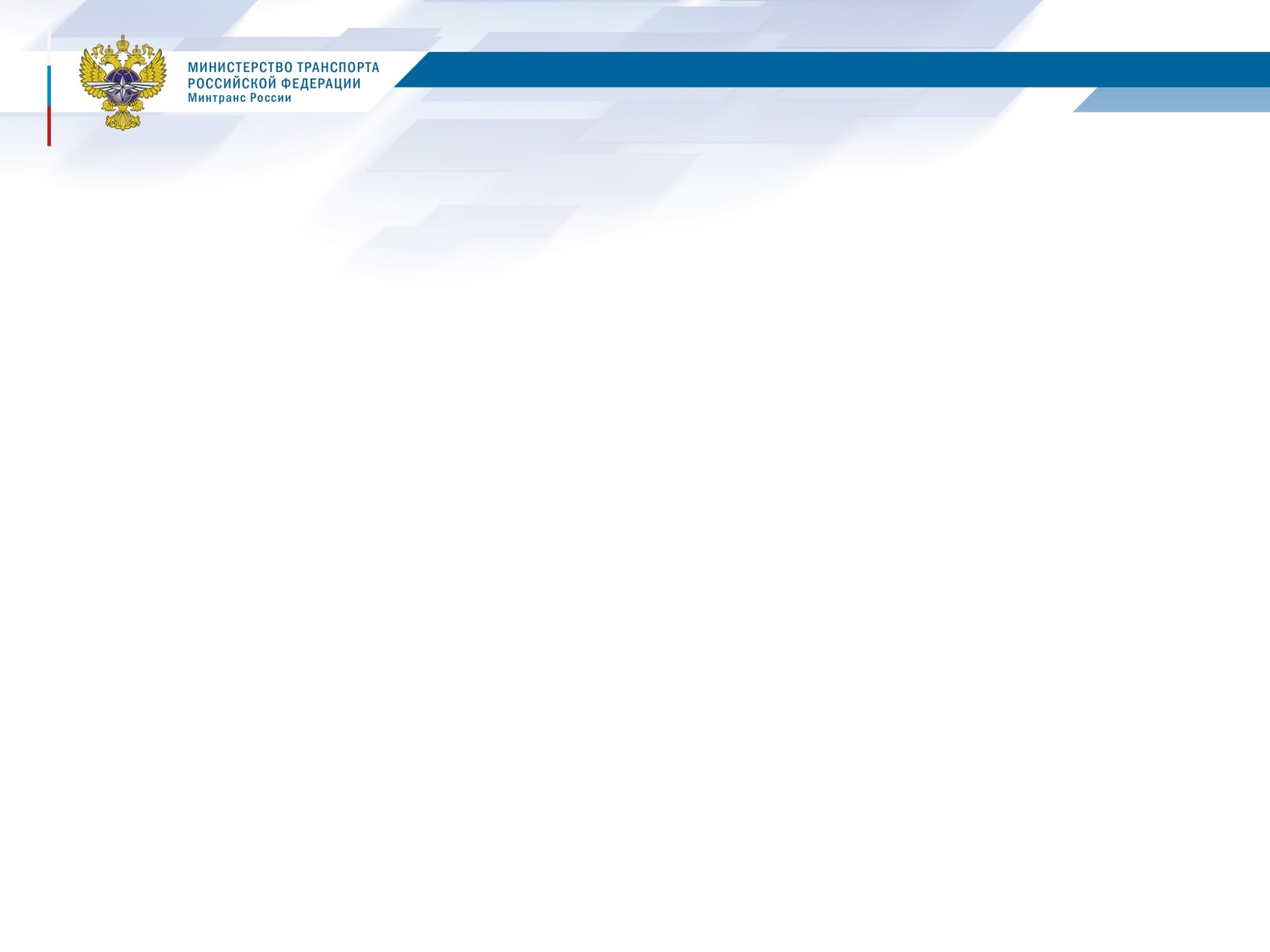 При осуществлении контрольных надзорных мероприятий в сфере транспортной безопасности сотрудниками ОНОТБ (г. Красноярска) в 2023 году проведено:
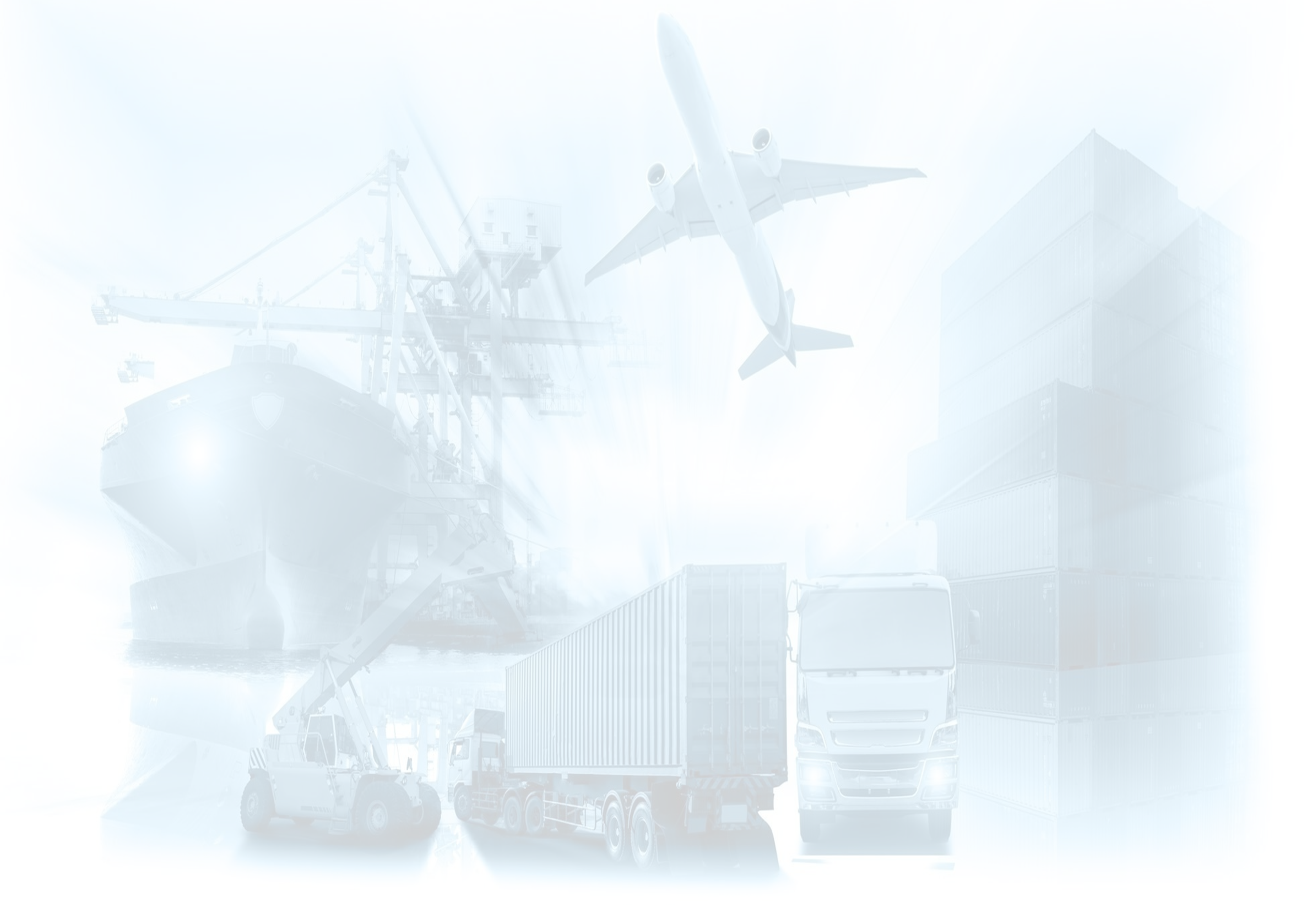 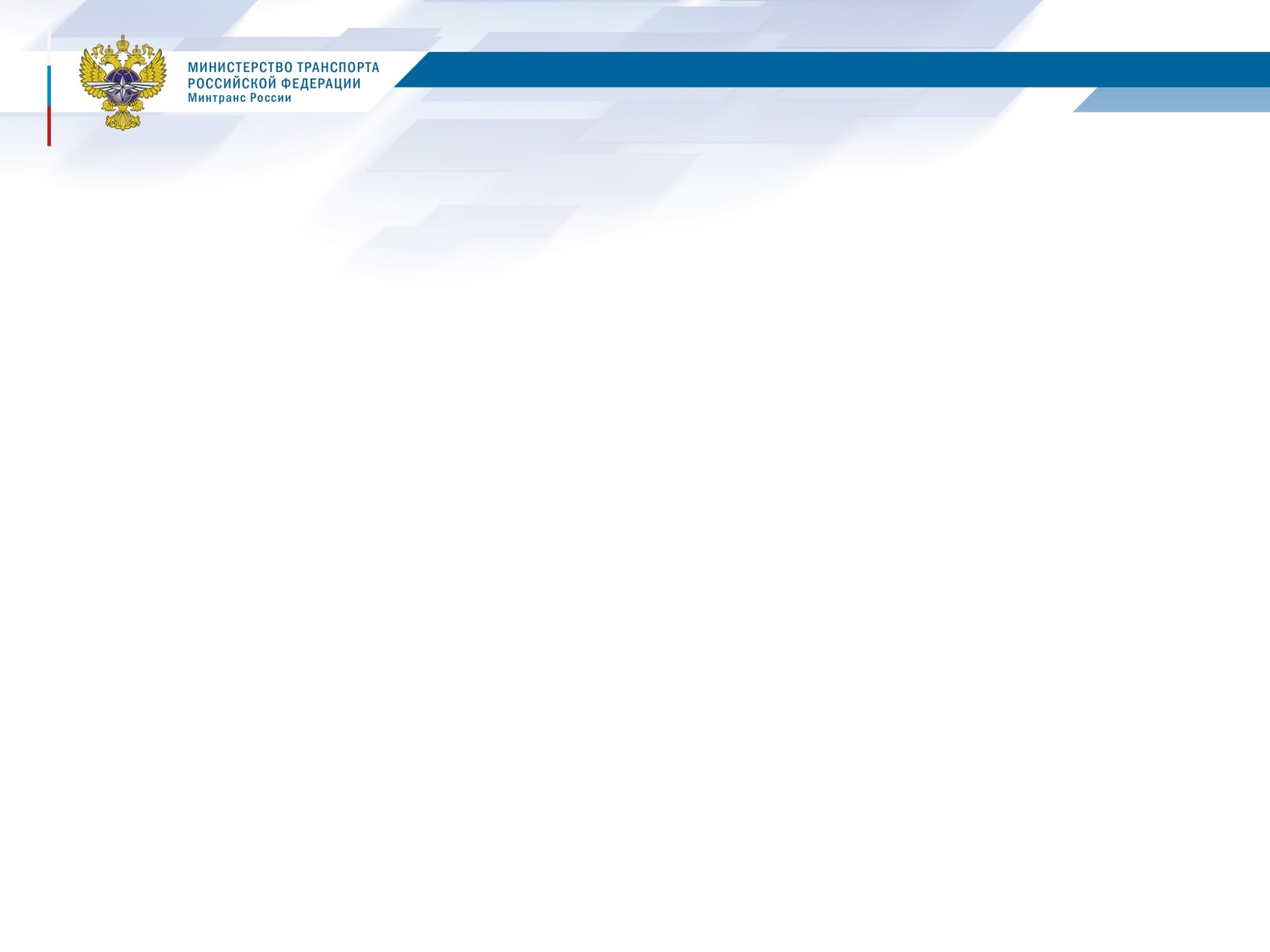 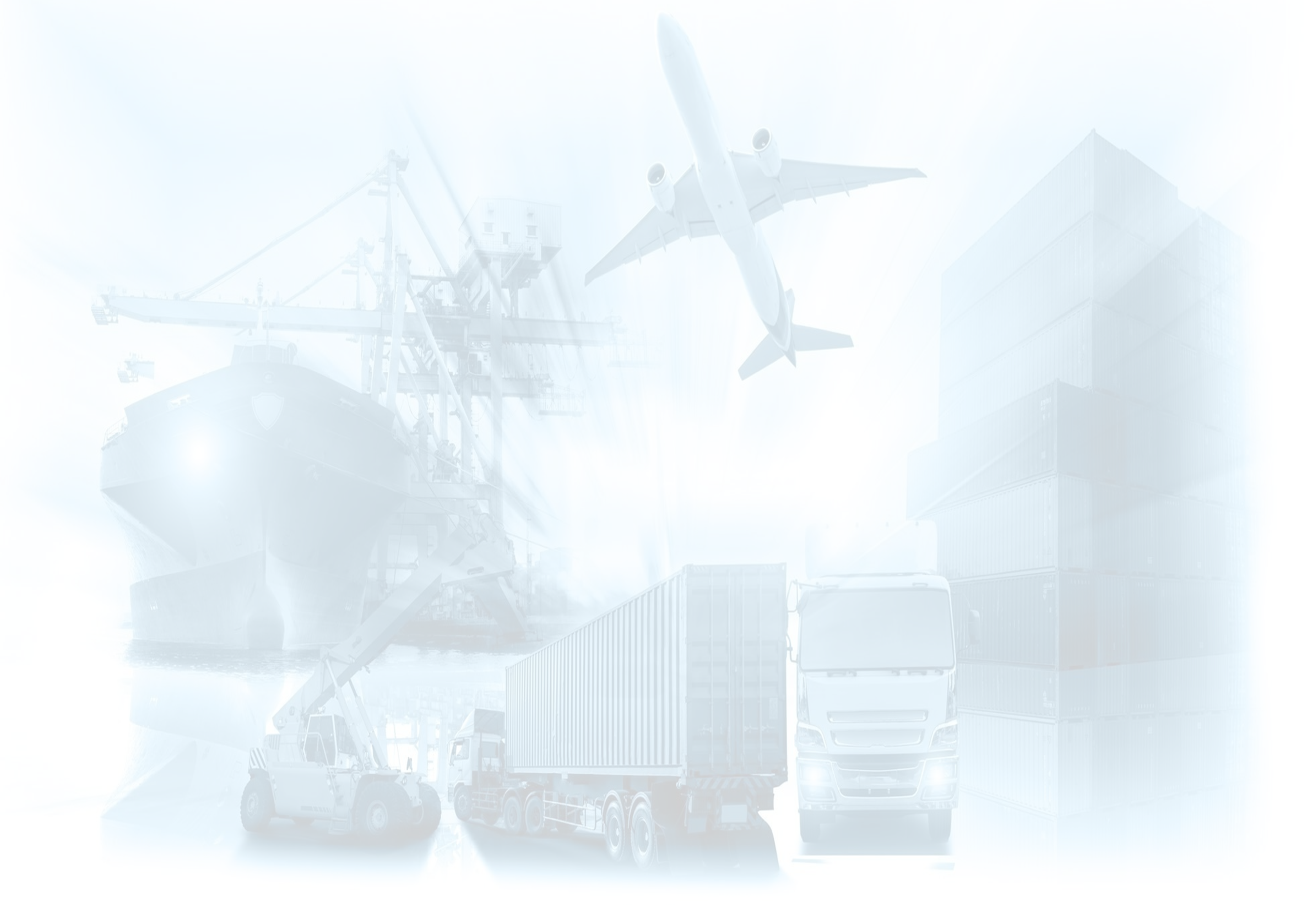 При осуществлении контрольных надзорных мероприятий в сфере транспортной безопасности сотрудниками ОНОТБ (г. Красноярска) :
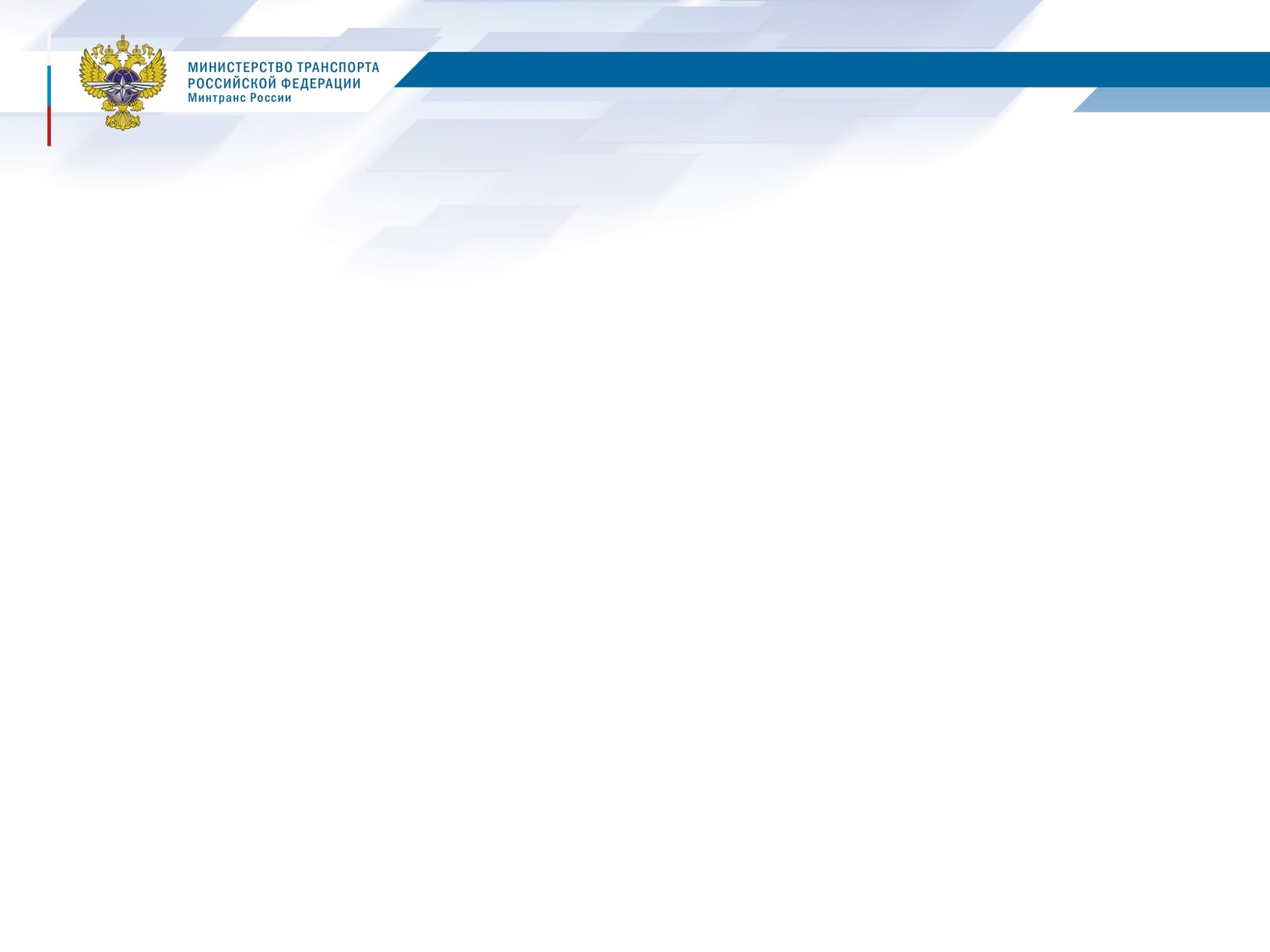 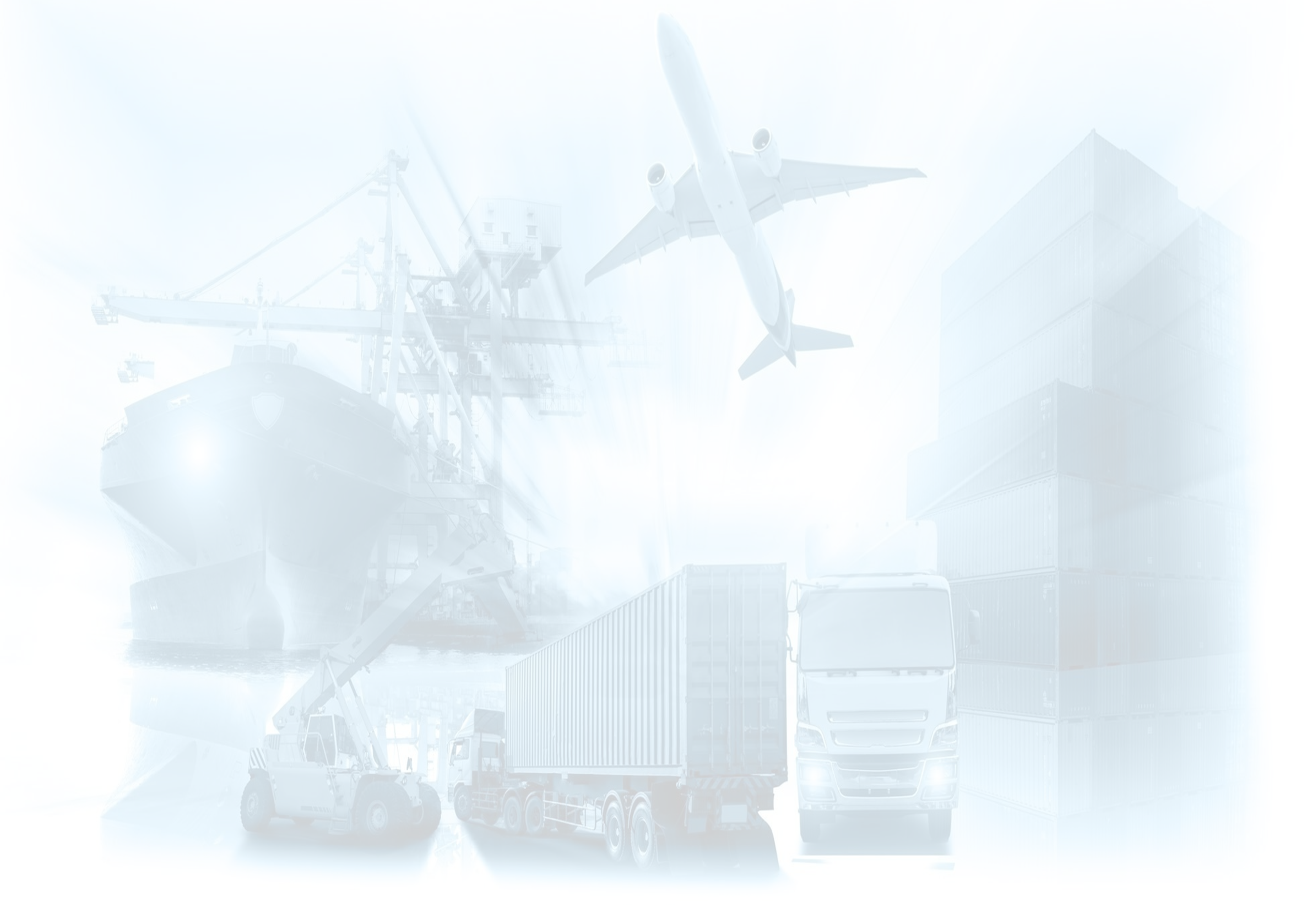 В результате проведения контрольных (надзорных) мероприятий, а также поступающей информации с других федеральных органов исполнительной власти (МВД, прокуратуры),  необходимо выделить основные нарушения при осуществлении контроля (надзора) в области транспортной безопасности.
На автомобильном и городском наземном электрическом транспорте
1) субъектами транспортной инфраструктуры не направляется в Федеральное дорожное агентство информация для ведения реестра объектов и транспортных средств; 
2) субъектами транспортной инфраструктуры не направляются в Федеральное дорожное агентство паспорта обеспечения транспортной безопасности транспортного средства;
3) отсутствует оснащение транспортных средств техническими средствами видеонаблюдения и видеозаписи;
4) не проведена аттестация сил обеспечения транспортной безопасности;
5) не проводятся учения и тренировки.
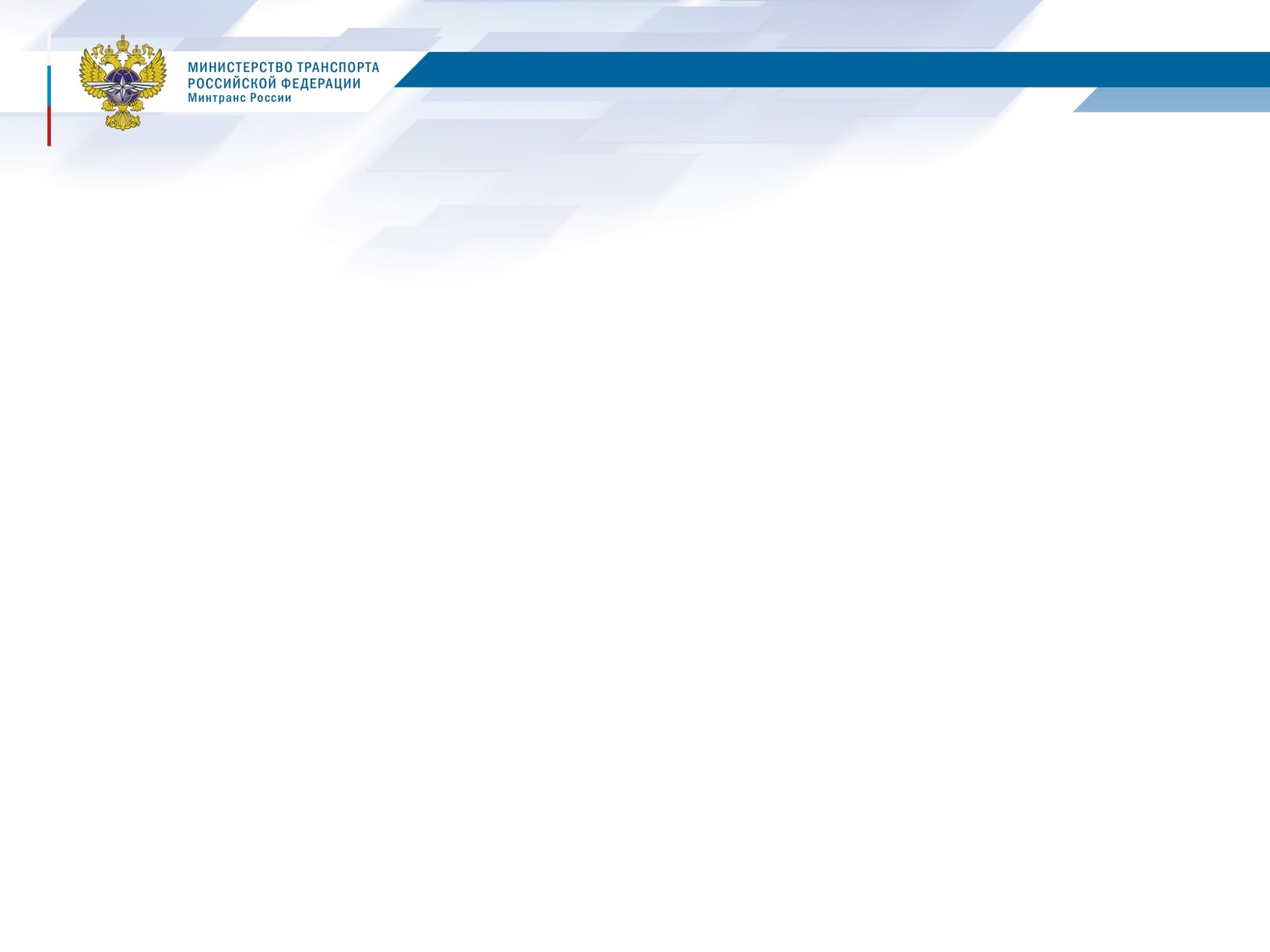 На железнодорожном транспорте
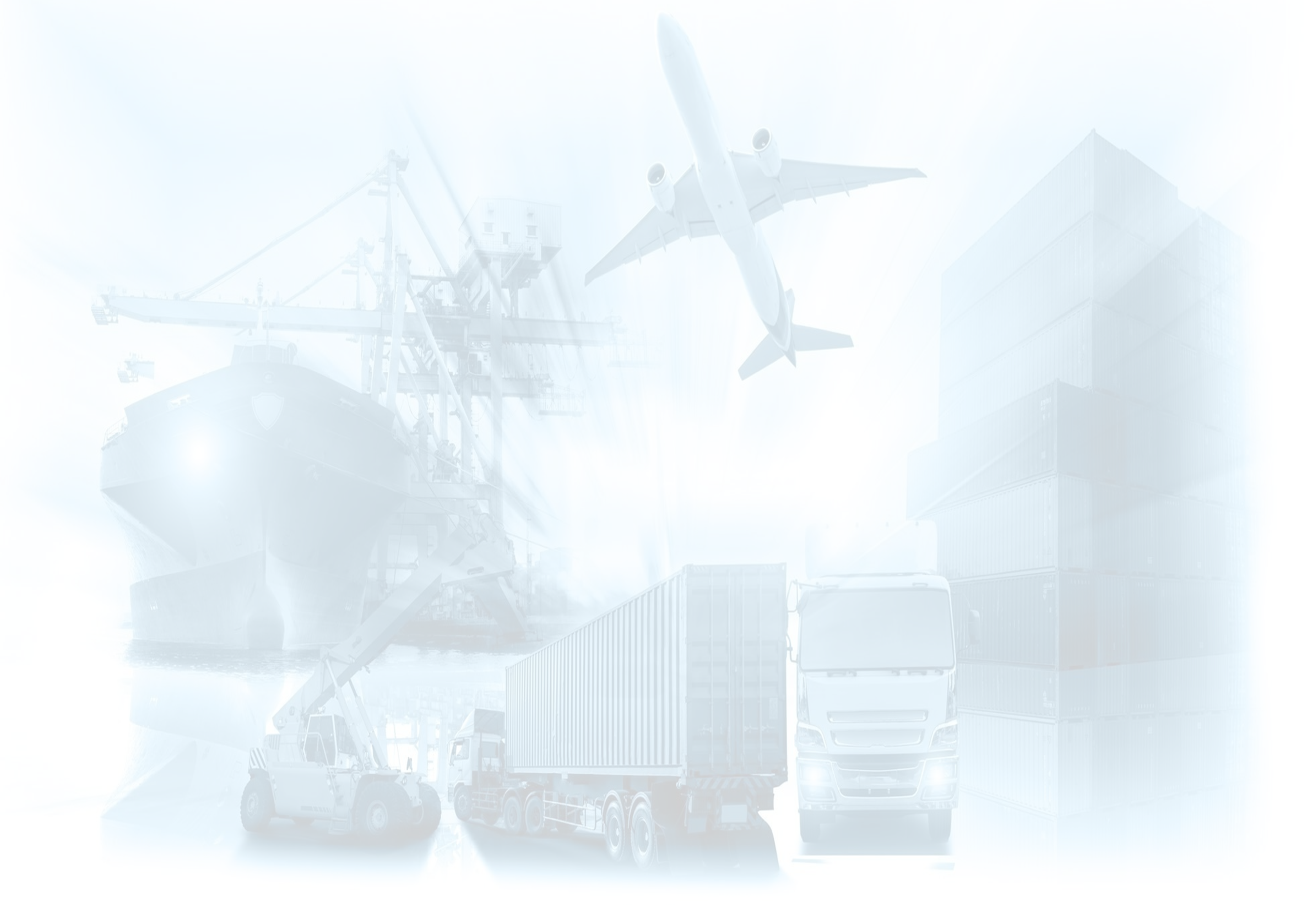 1) не привлекаются подразделение транспортной безопасности для    
ОТИ от актов незаконного вмешательства;
2) не обеспечивается оценка уязвимости и дополнительная оценка 
уязвимости категорированных ОТИ;
3) своевременно не разрабатываются и не представляются на  утверждение в Федеральное агентство железнодорожного 
 транспорта планы обеспечения транспортной безопасности ОТИ, 
 которые также своевременно не реализовываются;
4) отсутствует оснащение техническими средствами обеспечения  транспортной безопасности на ТС и ОТИ ;
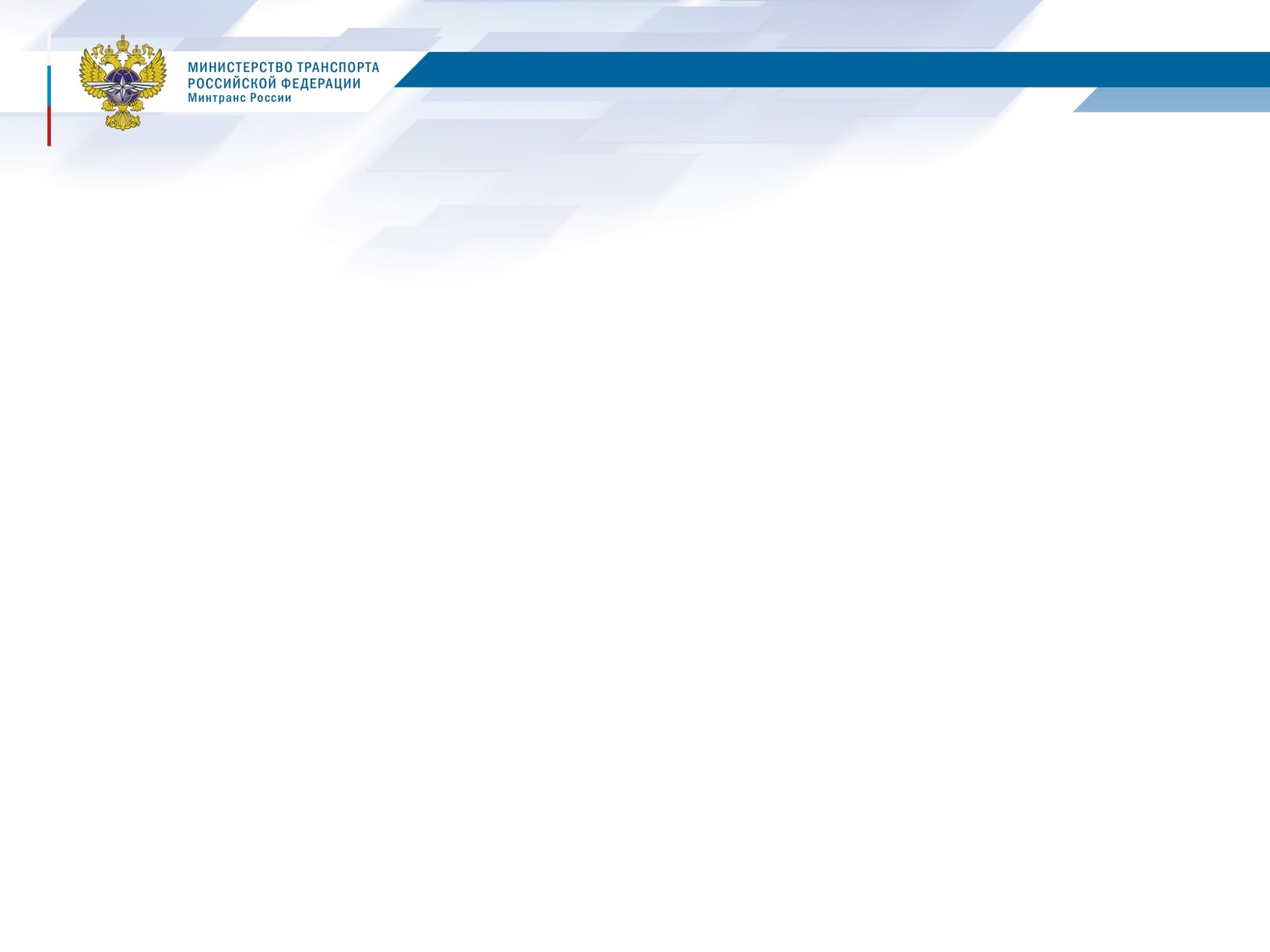 Дорожное хозяйство
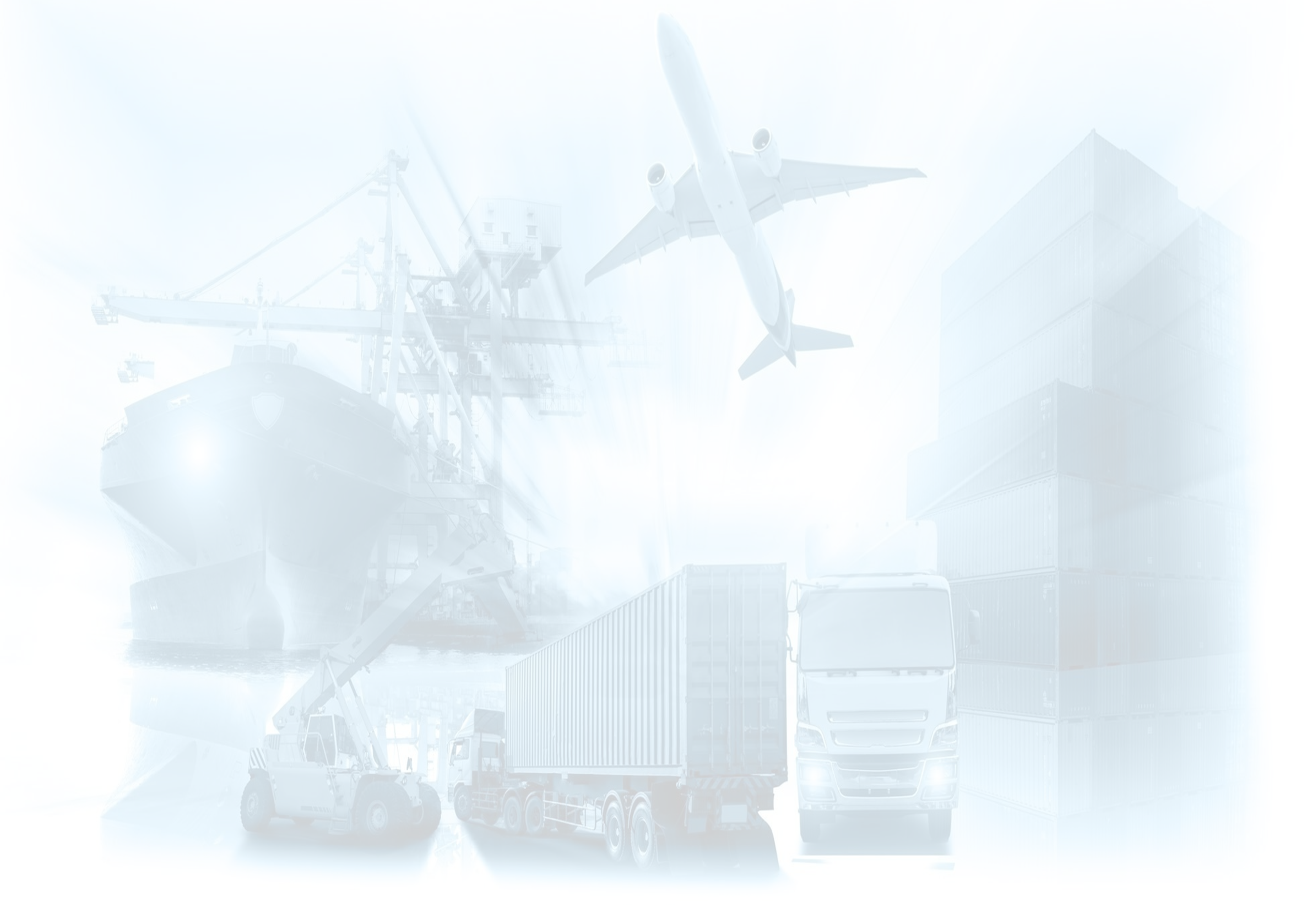 не привлекаются подразделение транспортной безопасности
для защиты ОТИ от актов незаконного вмешательства;
2) не обеспечивается оценка уязвимости и дополнительная оценка уязвимости категорированных ОТИ;
3) своевременно не разрабатываются и не представляются на утверждение в Федеральное дорожное агентство планы обеспечения транспортной безопасности ОТИ, которые также своевременно не реализовываются;
4) на ОТИ отсутствует наглядная агитация - информация о требованиях законодательства в области обеспечения транспортной безопасности;
5) отсутствует оснащение техническими средствами обеспечения транспортной безопасности;
6) не проводятся учения и тренировки.
8
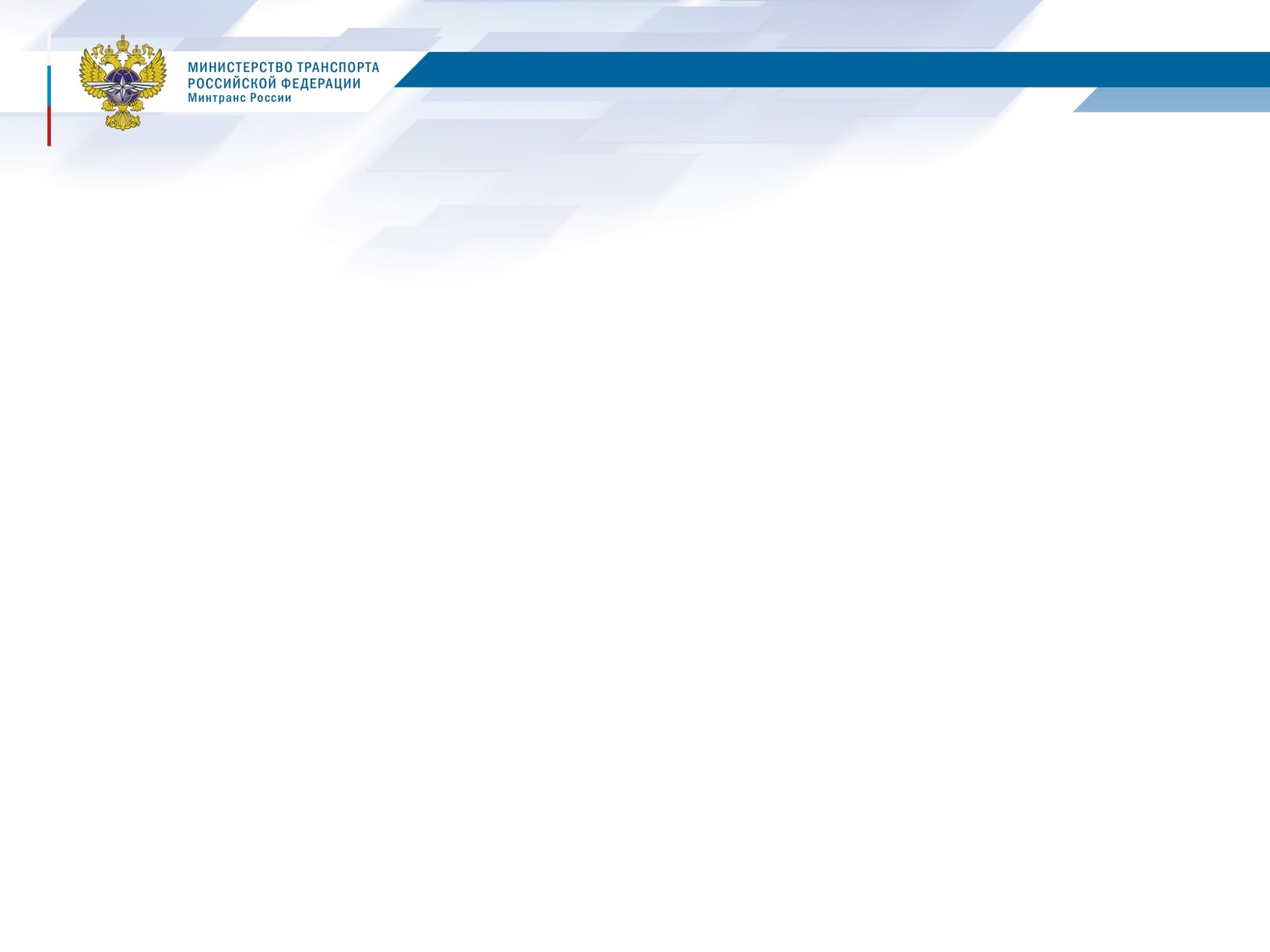 На водном транспорте
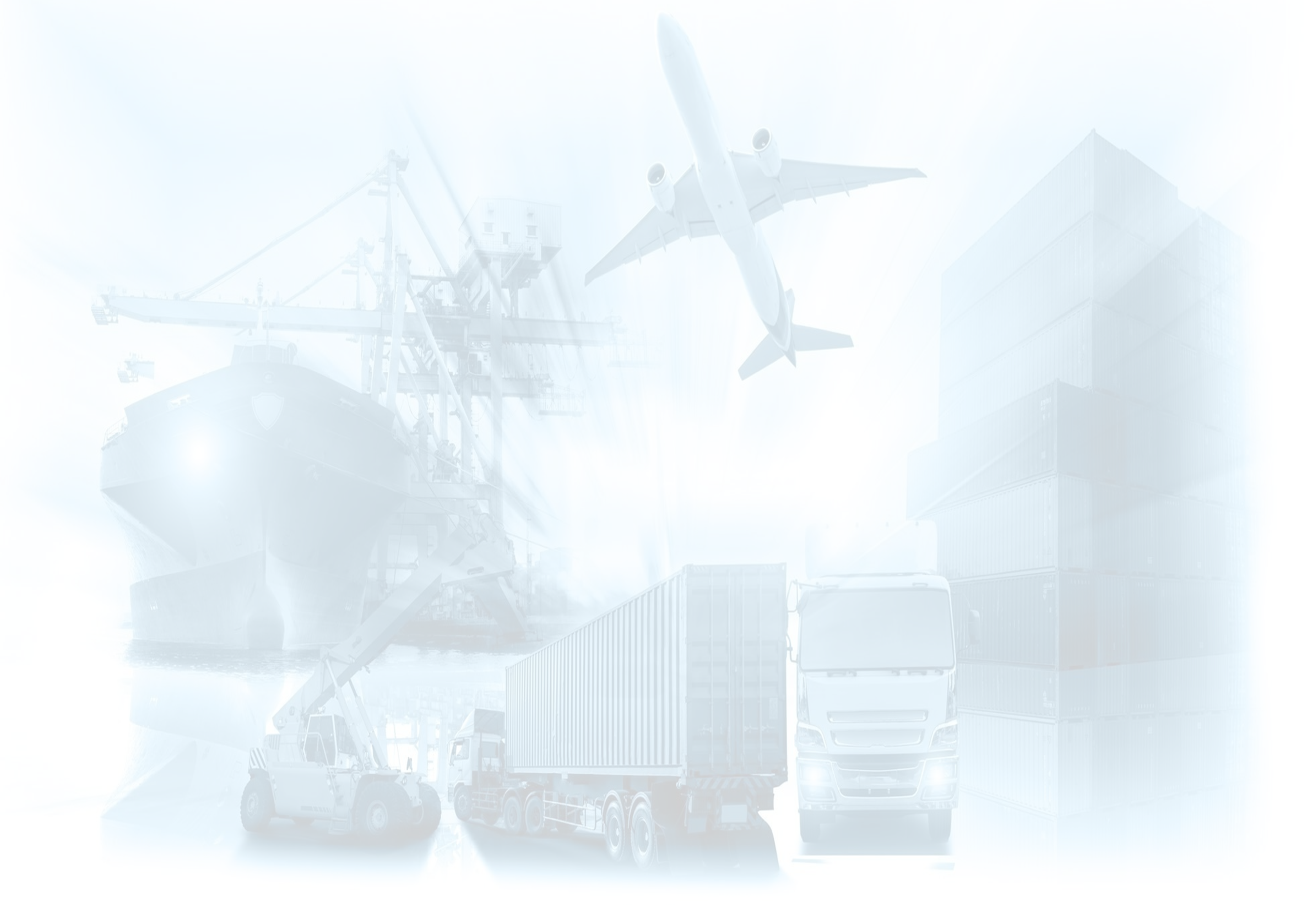 1) субъектами транспортной инфраструктуры не направляется в Федеральное агентство морского и речного транспорта информация для ведения реестра транспортных средств; 
2) не привлекаются подразделение транспортной безопасности в соответствии с паспортом ОТБ для защиты транспортного средства от актов незаконного вмешательства;
3) Не своевременно представляется в Федеральное агентство морского и речного транспорта паспорт обеспечения транспортной безопасности транспортного средства;
5) отсутствует оснащение транспортных средств техническими средствами обеспечения транспортной безопасности
9
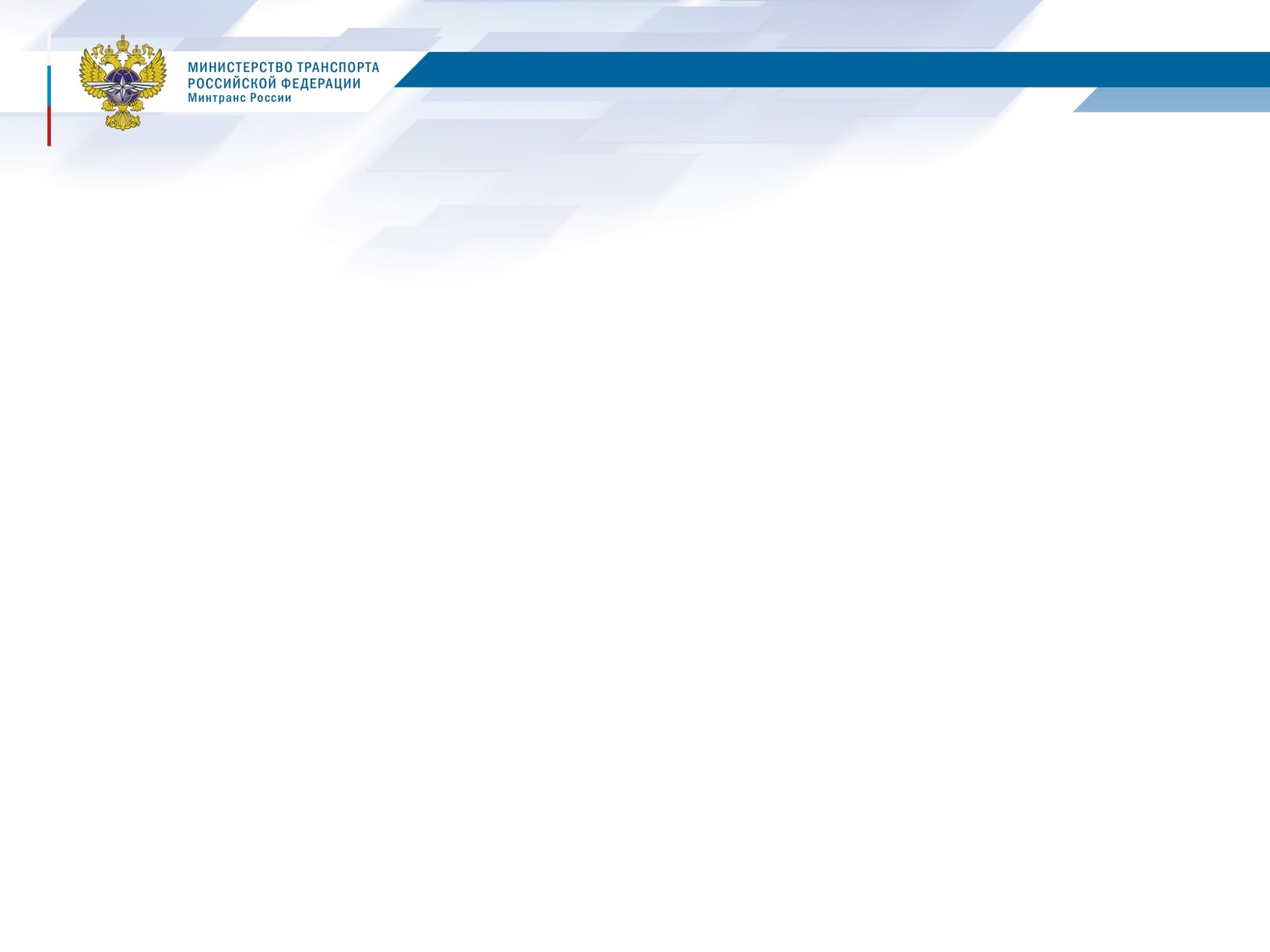 Административная ответственность субъектов транспортной инфраструктуры и перевозчиков
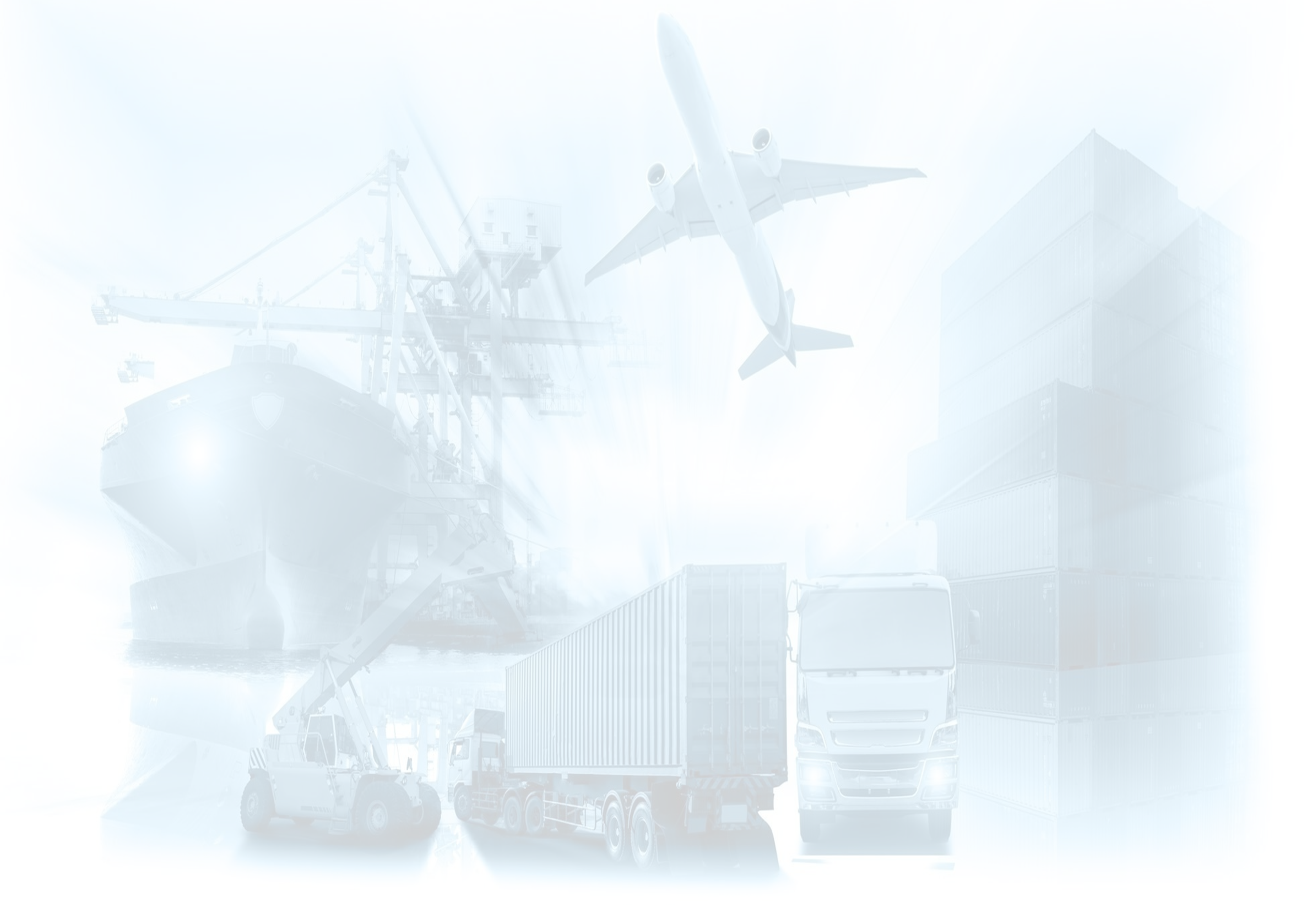 За неисполнение обязательных требований в области транспортной безопасности предусмотрена административная ответственность по ст. 11.15.1 КоАП РФ «Нарушение требований в области транспортной безопасности» влечет наложение административного штрафа: 
     -на граждан в размере от трех тысяч до пяти тысяч рублей; 
     -на должностных лиц - от двадцати тысяч до тридцати тысяч рублей; 
    -на индивидуальных предпринимателей - от тридцати тысяч до пятидесяти тысяч рублей; 
     -на юридических лиц - от пятидесяти тысяч до ста тысяч рублей.          
 Повторное совершение административного правонарушения, предусмотренного частью 1 настоящей статьи, - влечет наложение административного штрафа:     
на граждан в размере от пяти тысяч до десяти тысяч рублей; 
на должностных лиц - от тридцати тысяч до пятидесяти тысяч рублей; 
на индивидуальных предпринимателей - от пятидесяти тысяч до семидесяти тысяч рублей либо административное приостановление деятельности на срок до девяноста суток; 
на юридических лиц - от ста тысяч до двухсот тысяч рублей либо административное приостановление деятельности на срок до девяноста суток.
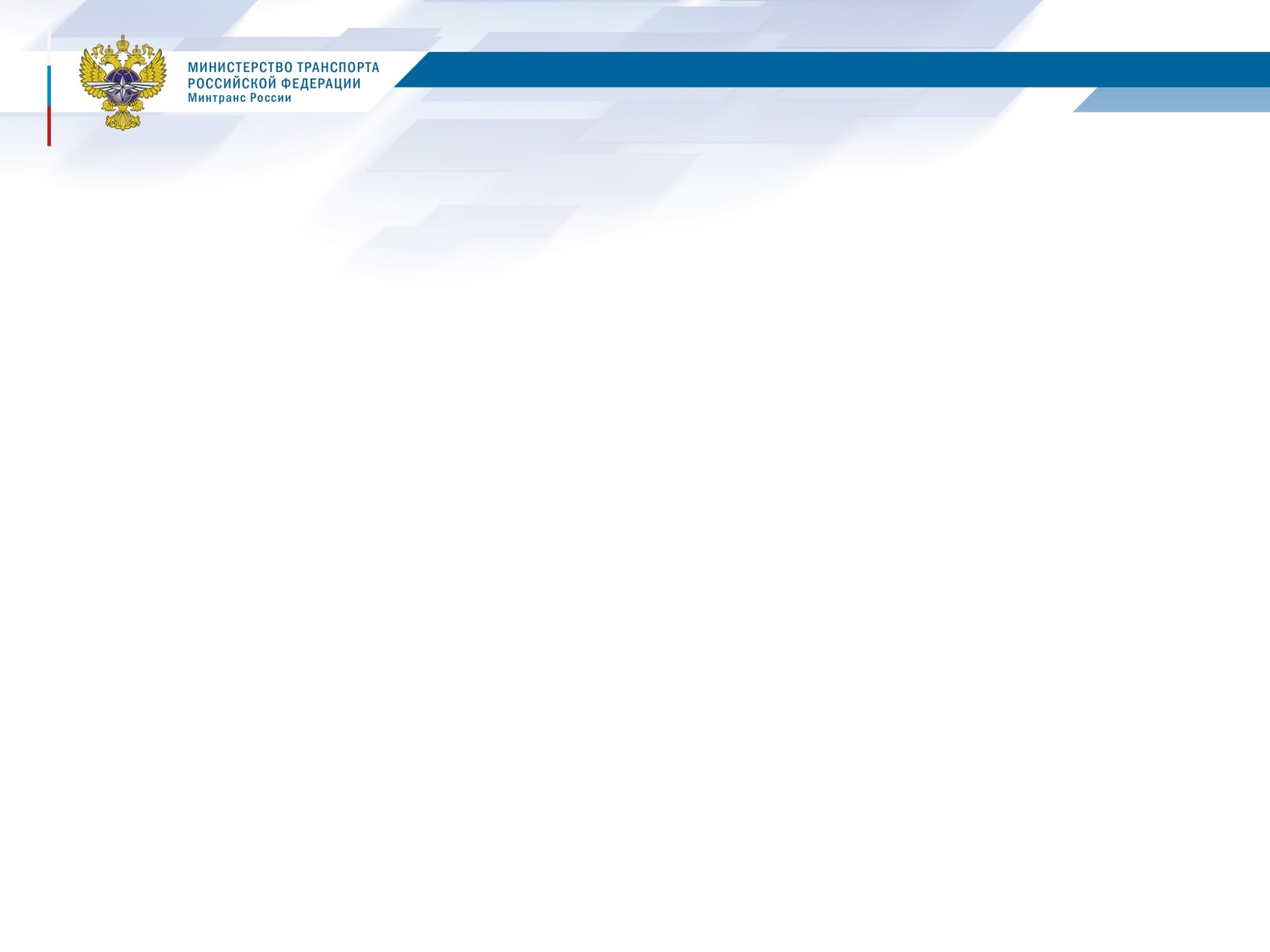 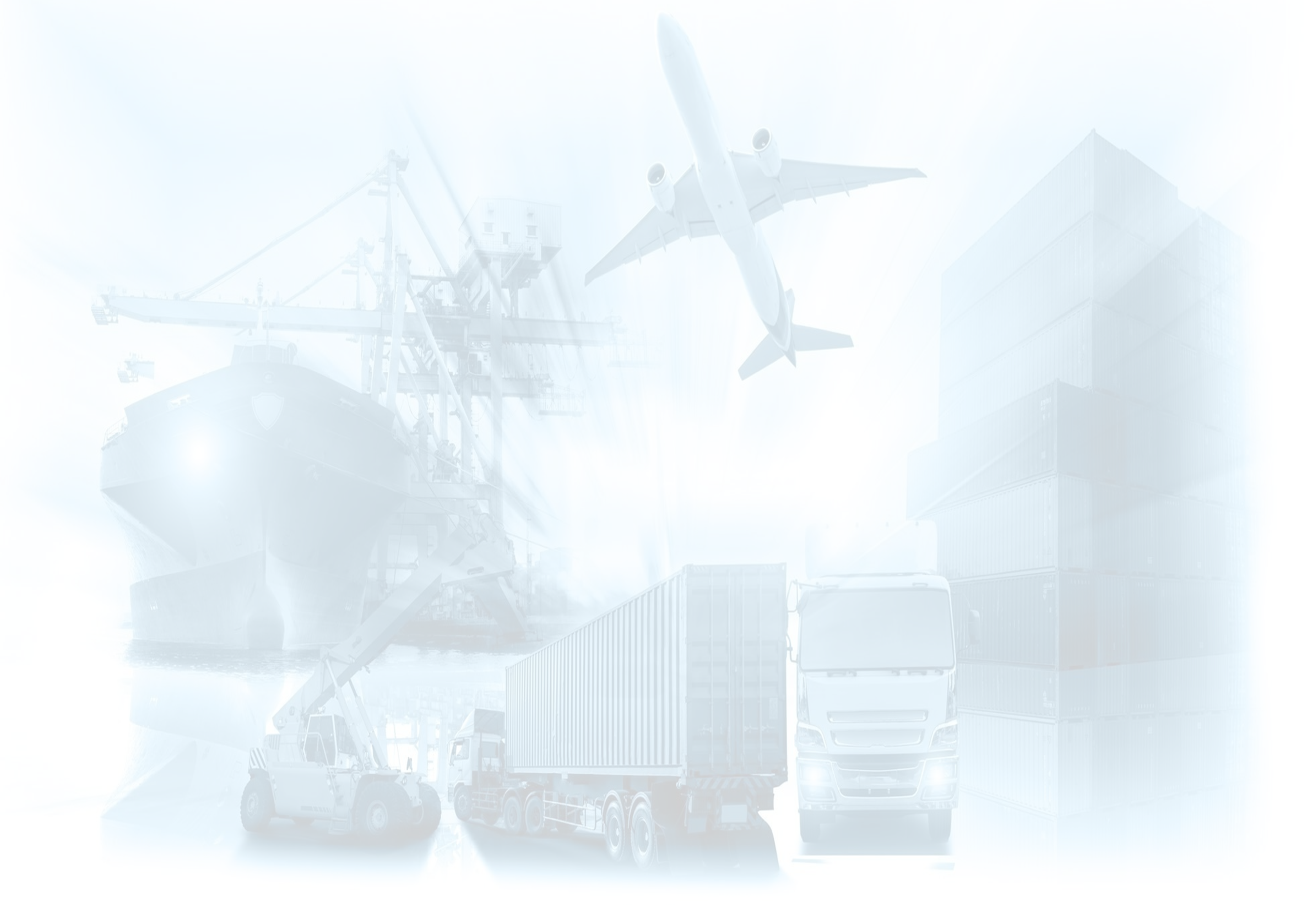 В 2023 году контрольно-надзорная деятельность ОНОТБ МТУ Ространснадзора по СФО организована в соответствии с Федеральным законом "О государственном контроле (надзоре) и муниципальном контроле в Российской Федерации" от 31.07.2020 N 248-ФЗ в условиях действия постановления Правительства Российской Федерации от 10.03.2022 № 336 «Об особенностях организации и осуществления государственного контроля (надзора), муниципального контроля».

           Условия постановления значительно снижают нагрузку на субъекты транспортной инфраструктуры в сфере надзорной деятельности. 
	Необходимо отметить, что ограничения на проведение проверочных мероприятий не должны стать причиной снижения уровня обеспечения транспортной безопасности на объектах транспортной инфраструктуры и транспортных средств. 
       В 2023 году внеплановые контрольные (надзорные) мероприятия проводятся исключительно по следующим основаниям:
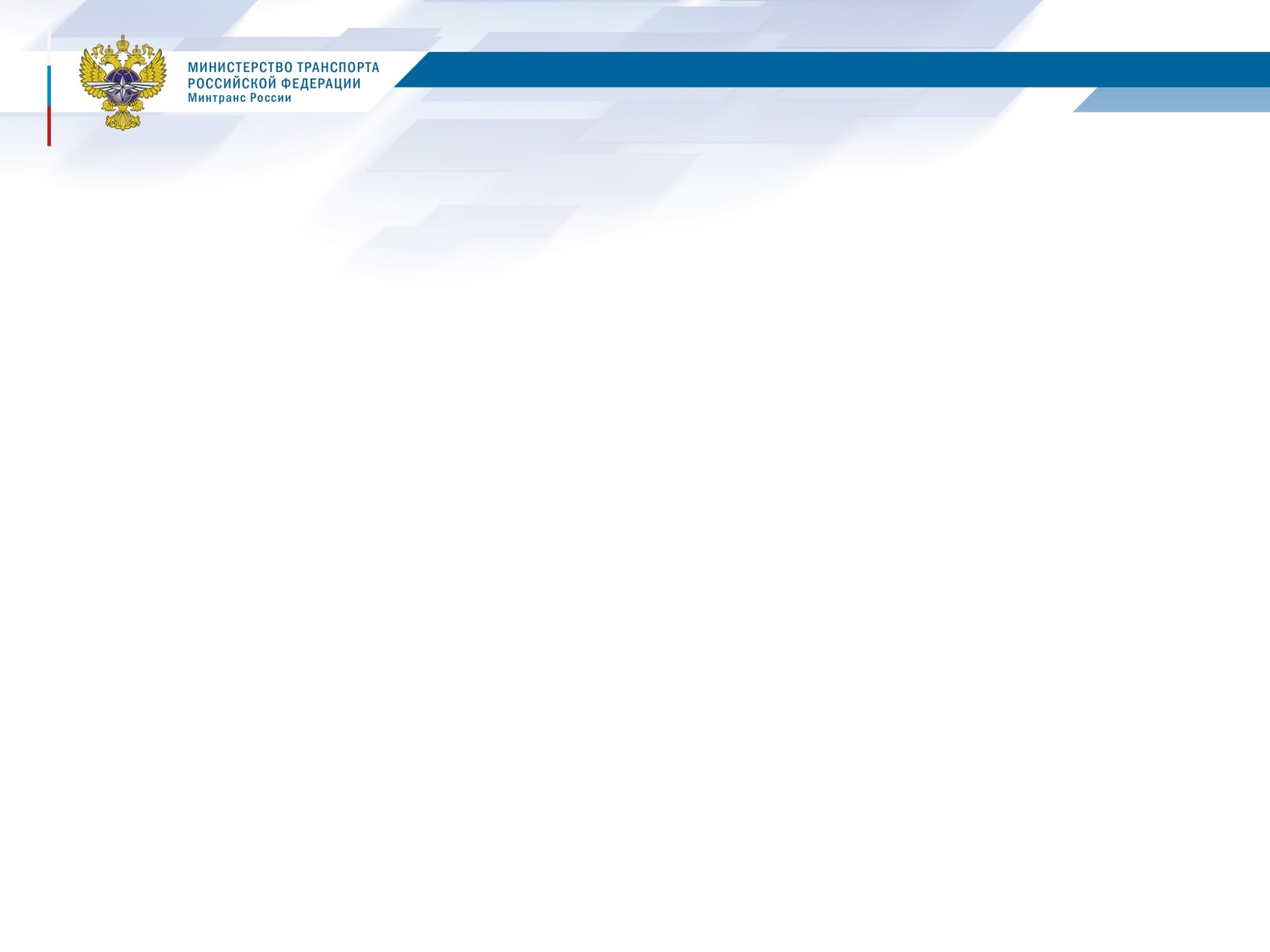 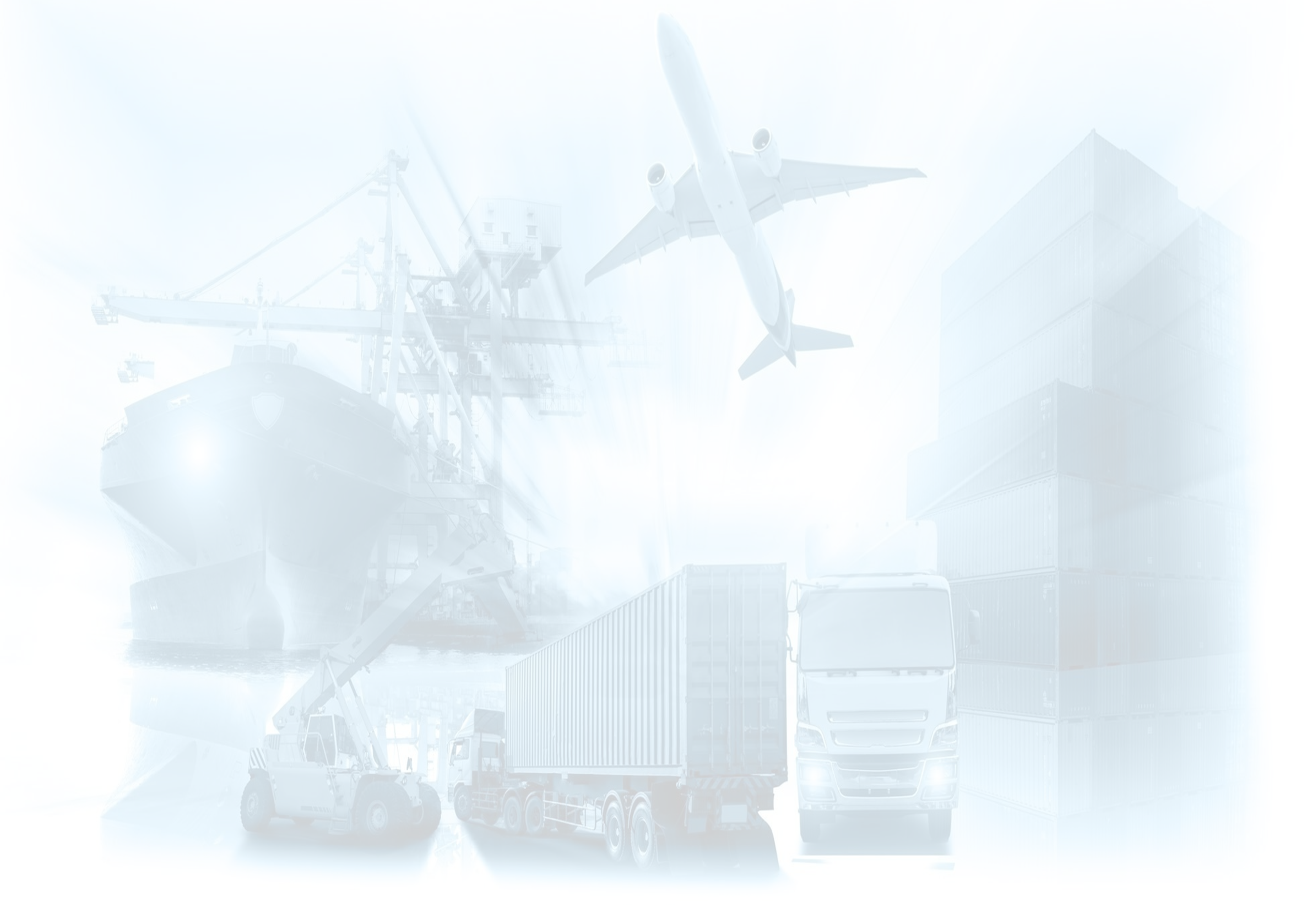 При условии согласования с органами прокуратуры: :
непосредственной угрозе причинения вреда жизни или тяжкого вреда здоровью граждан; 
- при выявлении индикаторов риска нарушения обязательных требований; 
в случае необходимости проведения внеплановой выездной проверки, внепланового инспекционного визита в связи с истечением срока исполнения предписания, выданного до 1 марта 2023 г.;
по истечении срока исполнения предписания об устранении выявленного нарушения обязательных требований, выданных после 1 марта 2023 г.
Без согласования с органами прокуратуры, в частности: 
- по поручению Президента Российской Федерации; 
- по поручению Председателя Правительства Российской Федерации;
- по требованию прокурора;
- при представлении контролируемым лицом документов или сведений об исполнении предписания в целях возобновления ранее приостановленного действия лицензии (аккредитации).
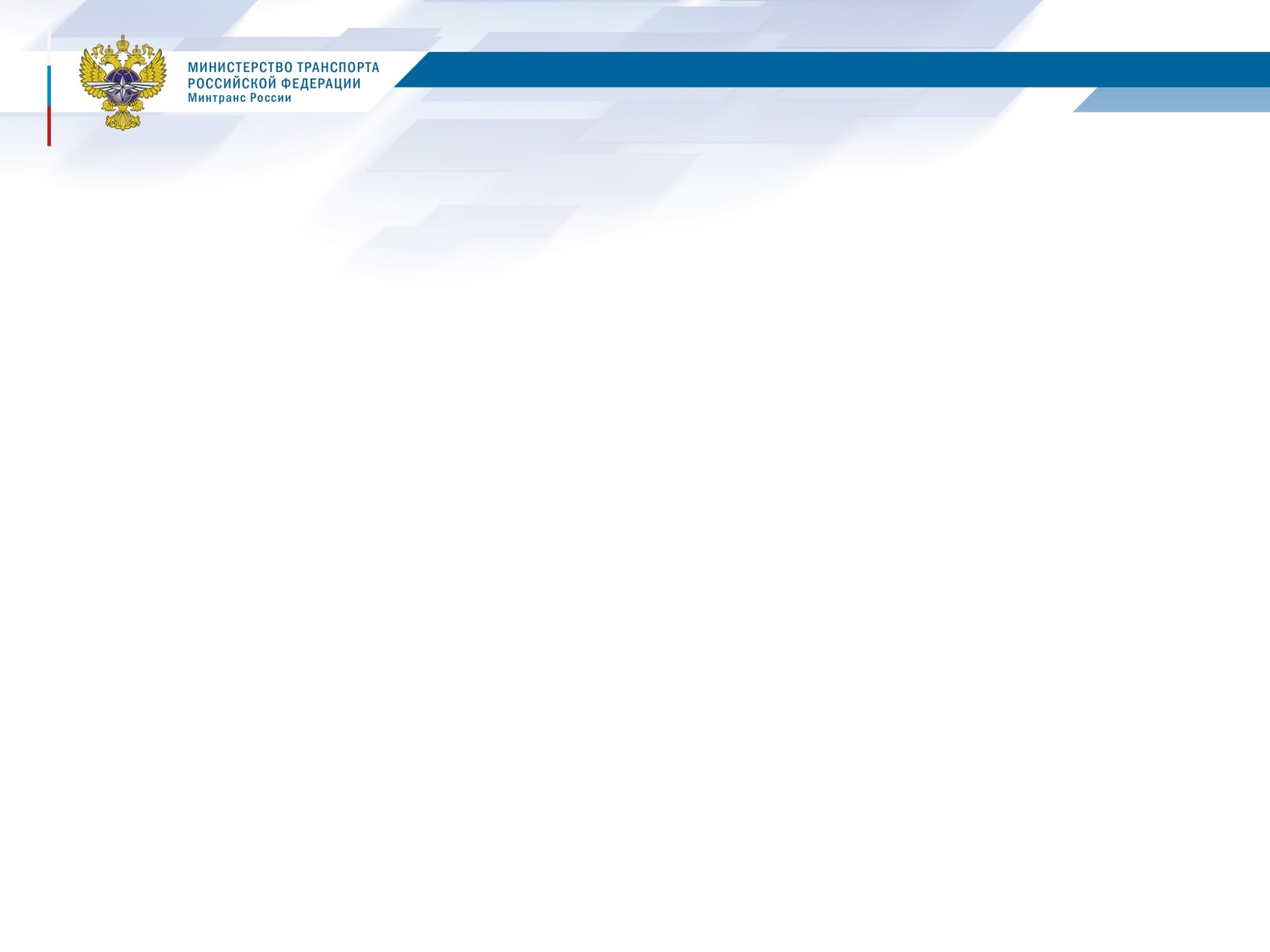 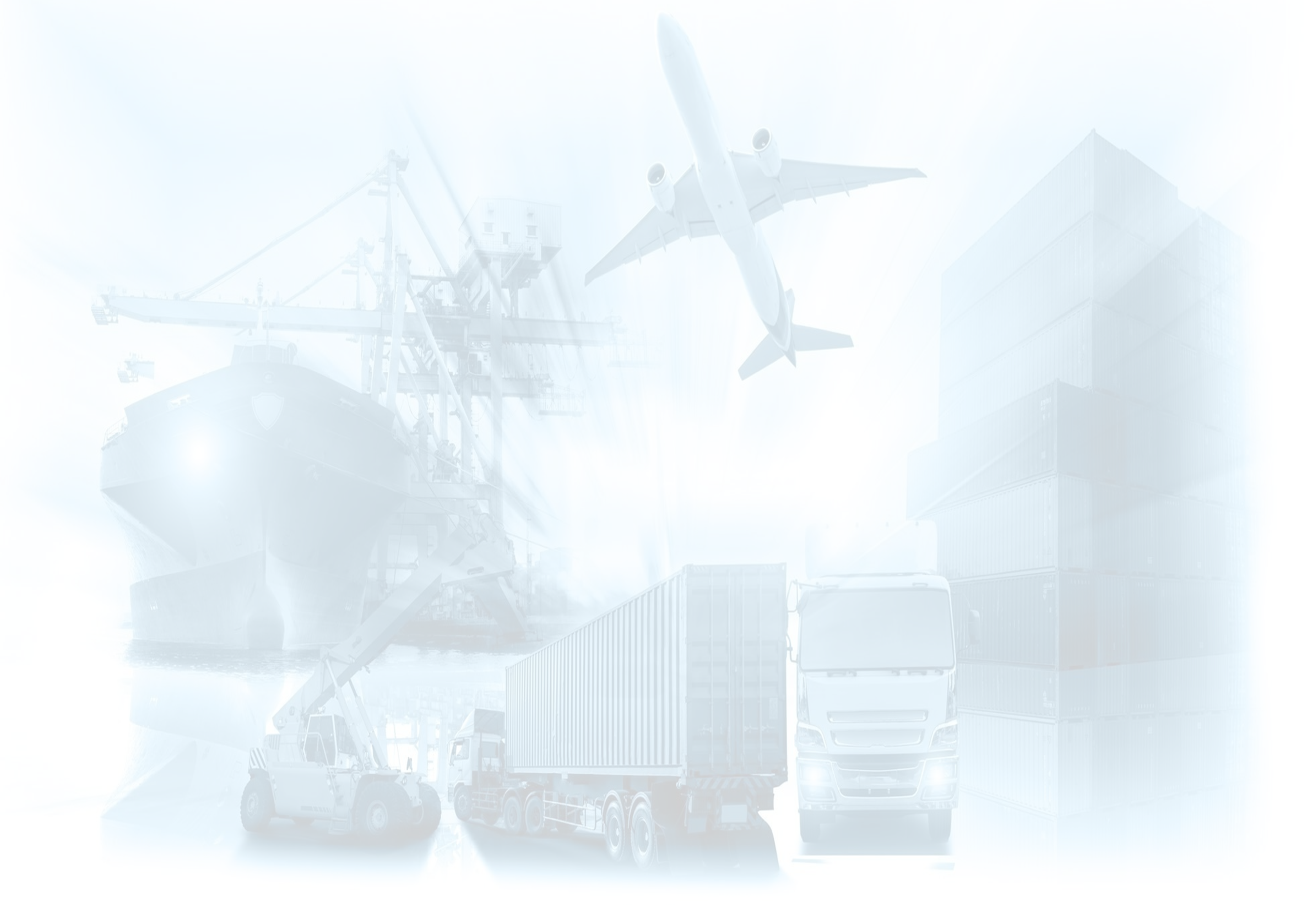 Как уже было сказано раньше - в 2023 году сотрудниками объявлено 485 предостережений о недопустимости нарушения обязательных требований. 
	Предостережение является мерой профилактического характера. Его правомерно рассматривать как одно из правовых средств разъяснения конкретных требований законодательства РФ.
	В настоящее время в рамках действующего законодательства в случаях непредставления информации субъектами транспортной инфраструктуры о принятых мерах по недопустимости нарушений обязательных требований, указанных в предостережении, сотрудниками Управления нарабатывается практика проведения профилактического визита.
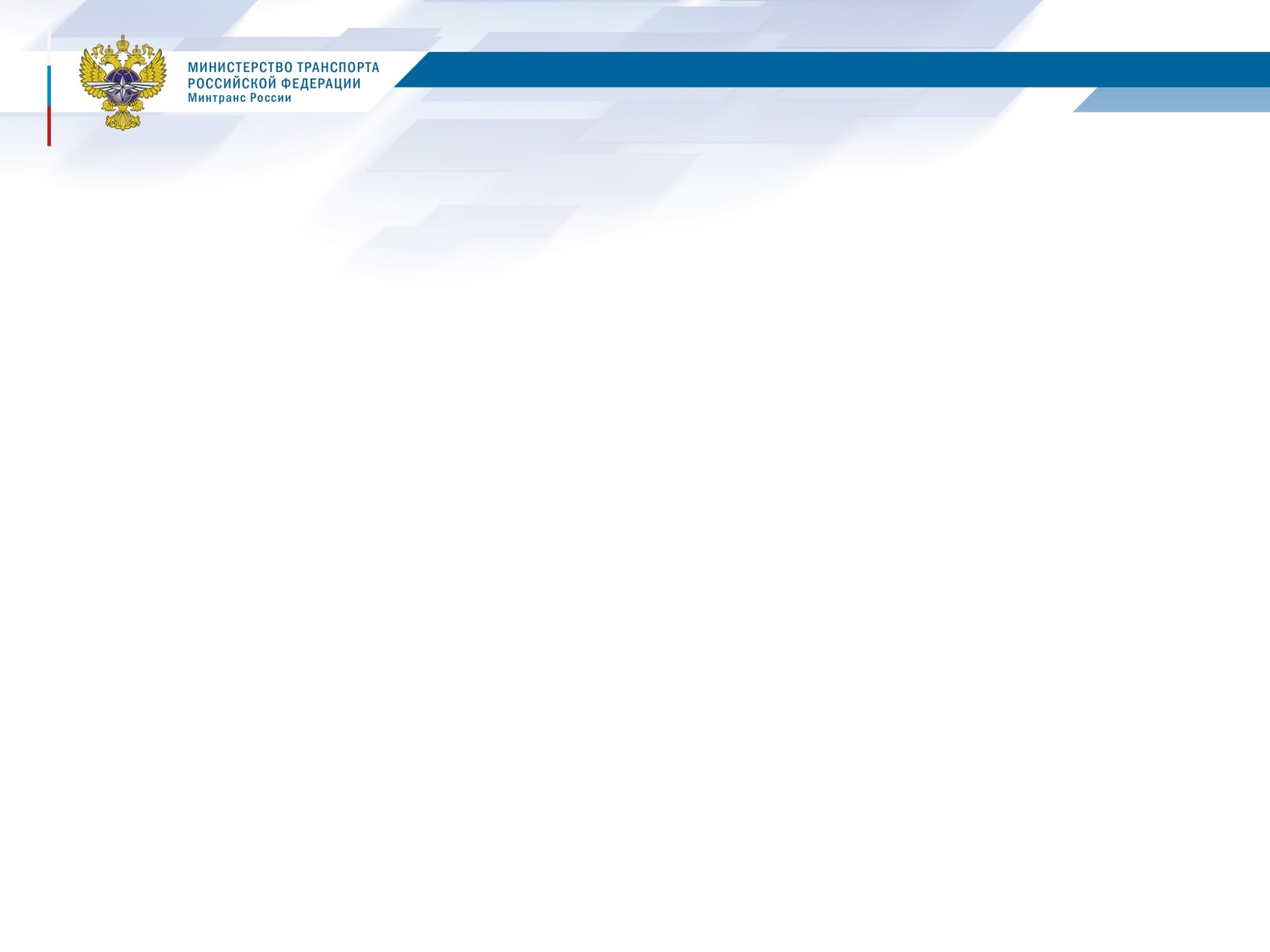 Хотелось бы более подробно остановить на профилактическом  визите. 
	
Профилактический визит проводится инспектором в форме профилактической беседы по месту осуществления деятельности контролируемого лица либо путем использования видео-конференц-связи. 
	В ходе профилактического визита контролируемое лицо информируется об обязательных требованиях, предъявляемых к его деятельности либо к принадлежащим ему объектам контроля, их соответствии критериям риска и о рекомендуемых способах снижения категории риска, а также о видах, содержании и об интенсивности контрольных (надзорных) мероприятий, проводимых в отношении объекта контроля исходя из его отнесения к соответствующей категории риска. 	Должностным лицом проводится консультирование контролируемого лица для решения вопросов, связанных с возникающими трудностями в ходе исполнения законодательства по транспортной безопасности.
	По результатам проведенного профилактического визита не предусмотрено вынесение предписание об устранении нарушений обязательных требований. 
	Разъяснения, полученные контролируемым лицом в ходе профилактического визита, носят рекомендательный характер
	Профилактический визит может быть проведен по инициативе контролируемого лица после его обращения в надзорный орган.
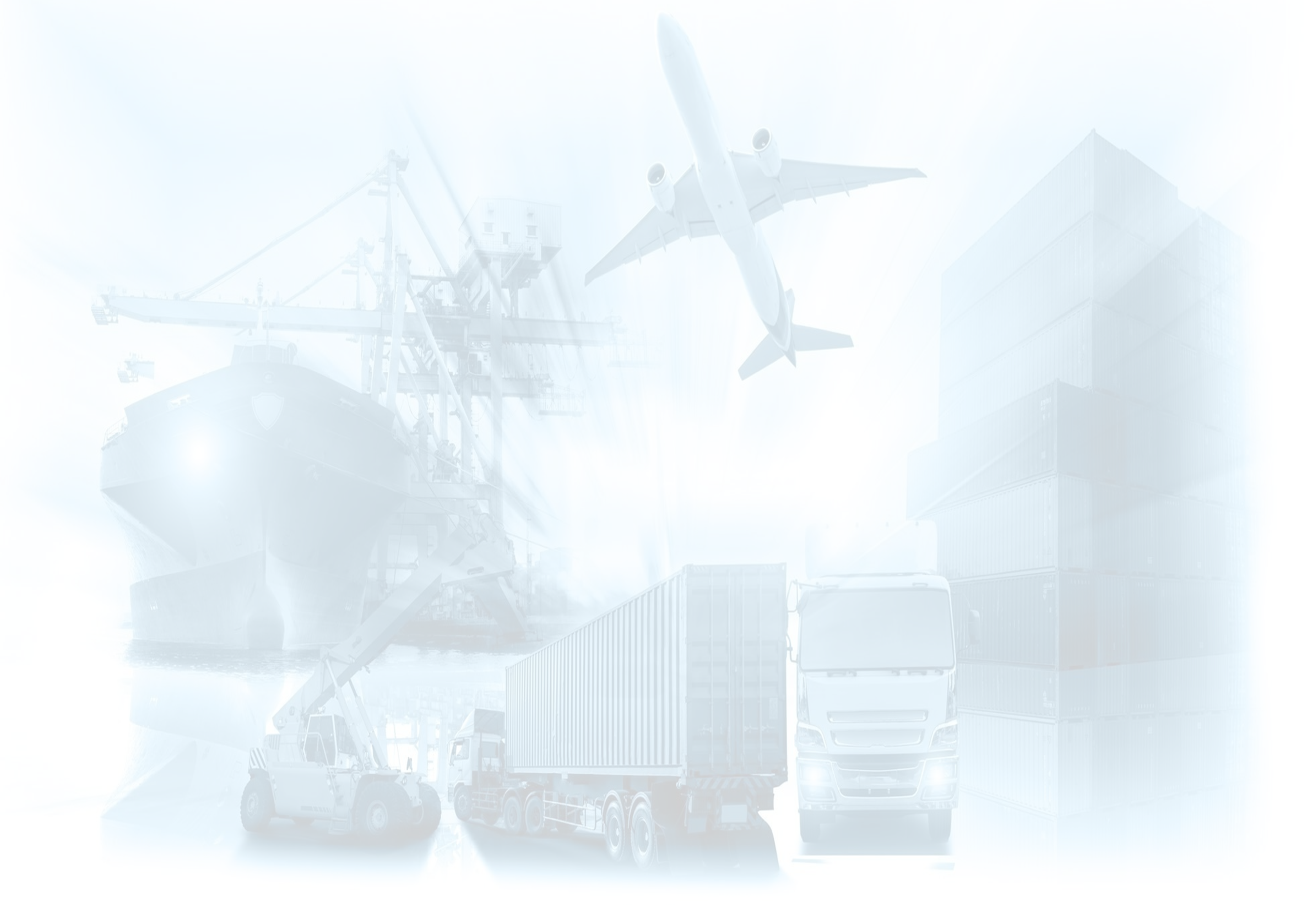 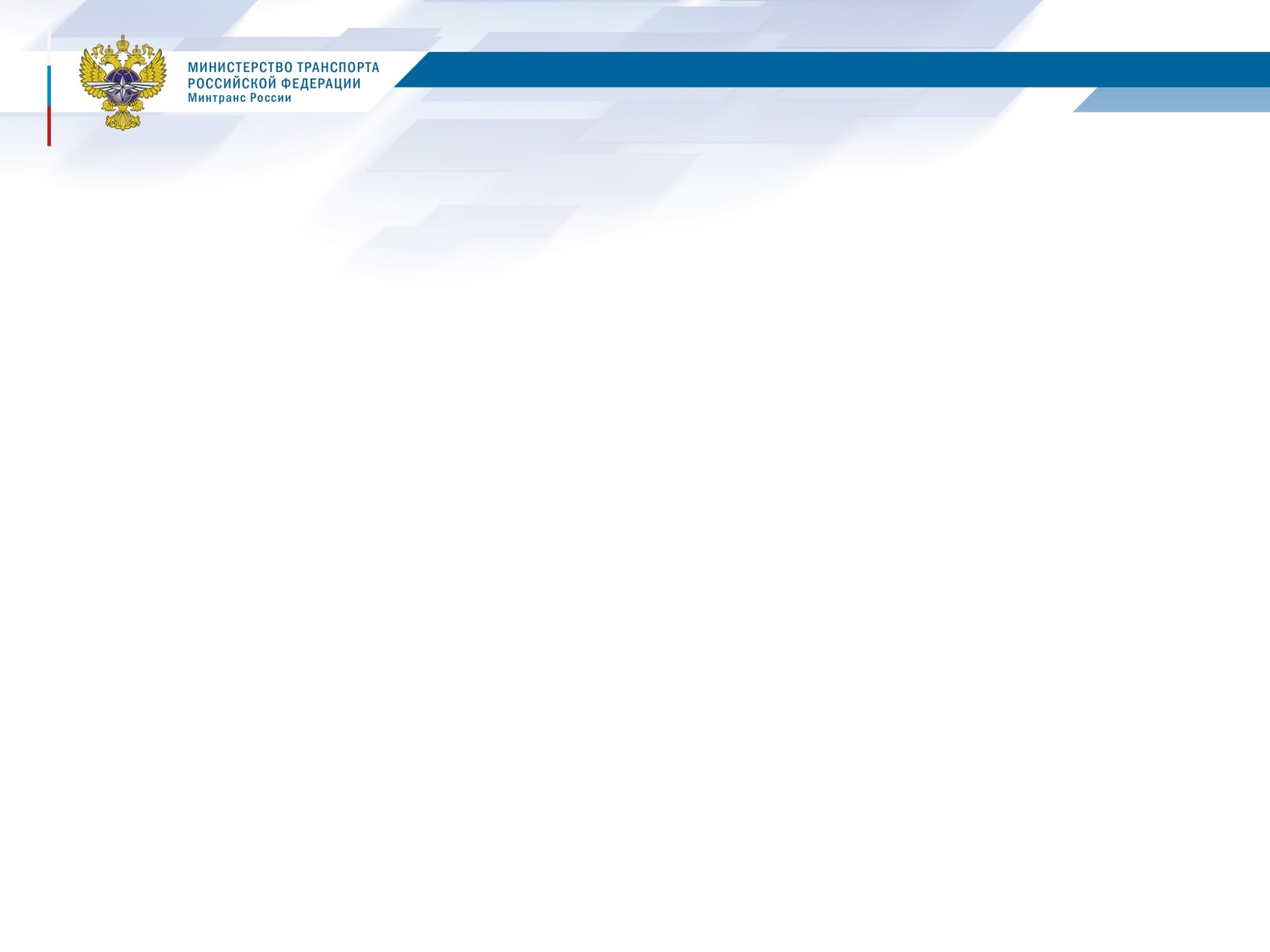 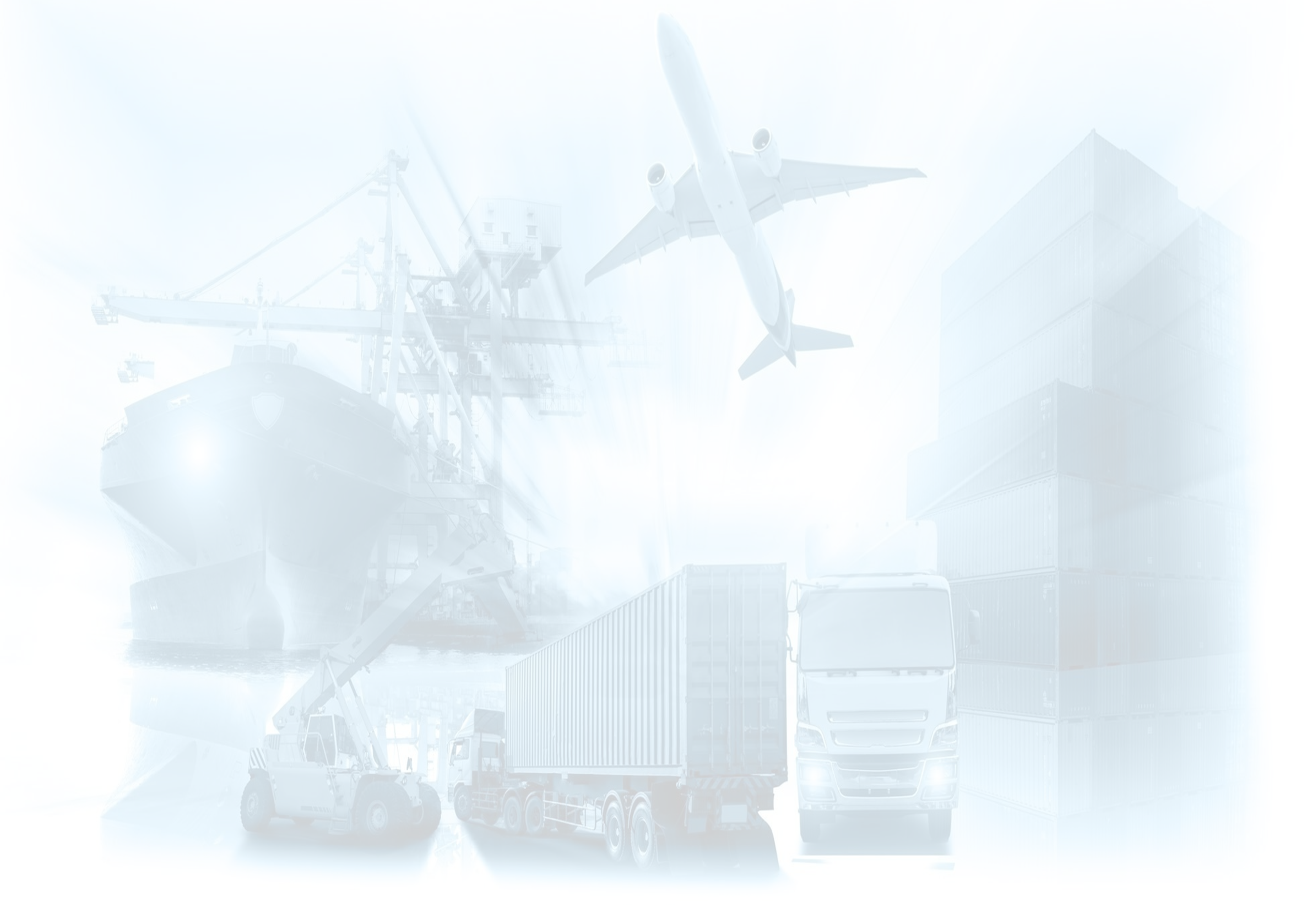 За более подробной информацией 
о проведении профилактического визита
 отделом НОТБ  можно обратиться 
по телефону
8 (391) 211-49-07
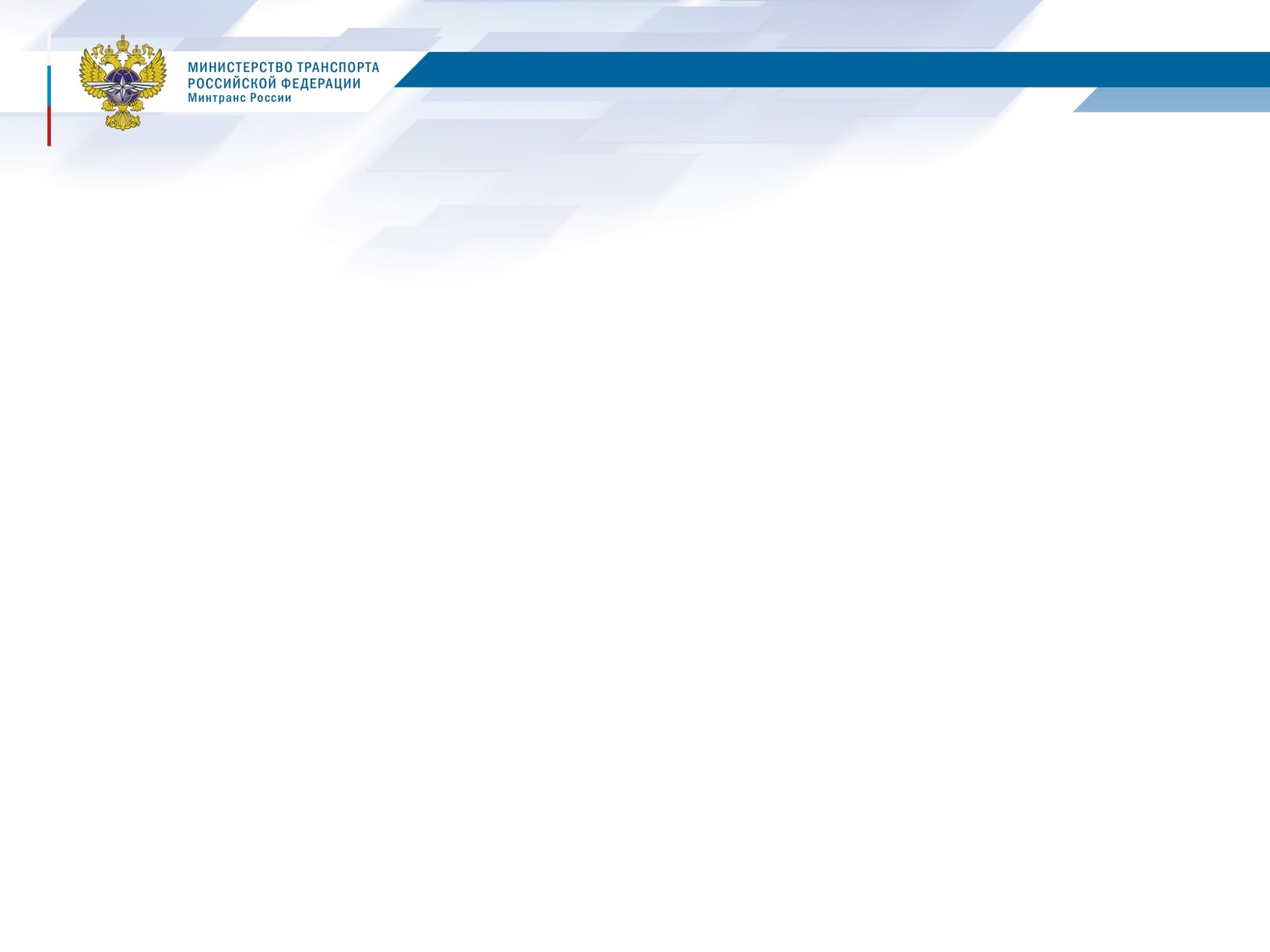 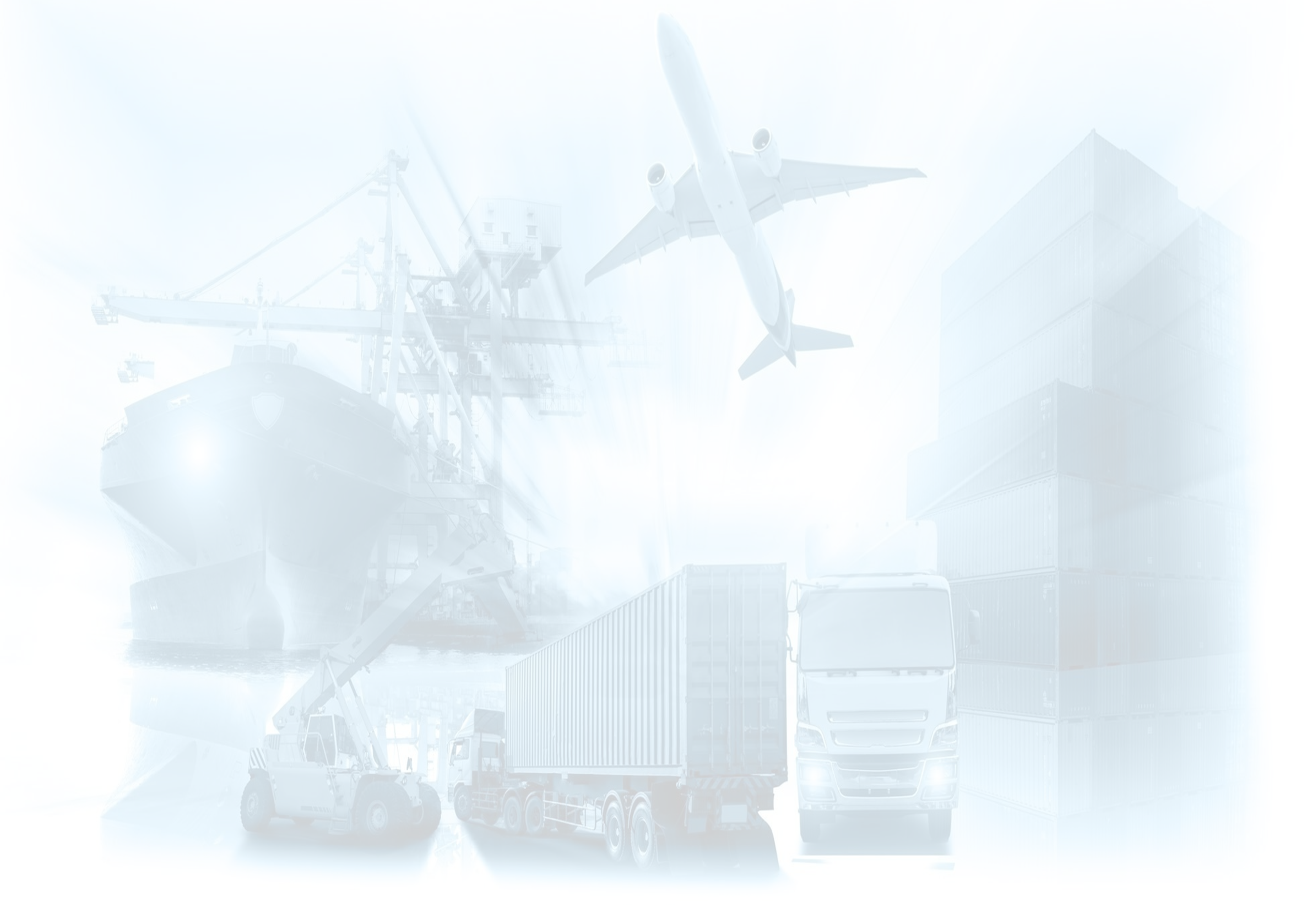 Рекомендации подконтрольным субъектам по соблюдению обязательных требований 

	В целях устранения типовых нарушений подконтрольными субъектами целесообразно:
1.       Провести анализ причин и условий возникновения типовых нарушений, разработать меры по организации их устранения, в том числе:
1.1. Провести дополнительное обучение сотрудников требованиям нормативных правовых актов по ОТБ.
1.2.  Провести мониторинг системы контроля обеспечения соблюдения требований по ТБ.
 2.   Проводить мониторинг количественных и качественных показателей допущенных нарушений.
3.  Обращаться в МТУ Ространснадзора по СФО Ространснадзора за проведением консультаций по разъяснению требований нормативных правовых актов, неоднозначных или неясных обязательных требований в форме профилактических визитов.
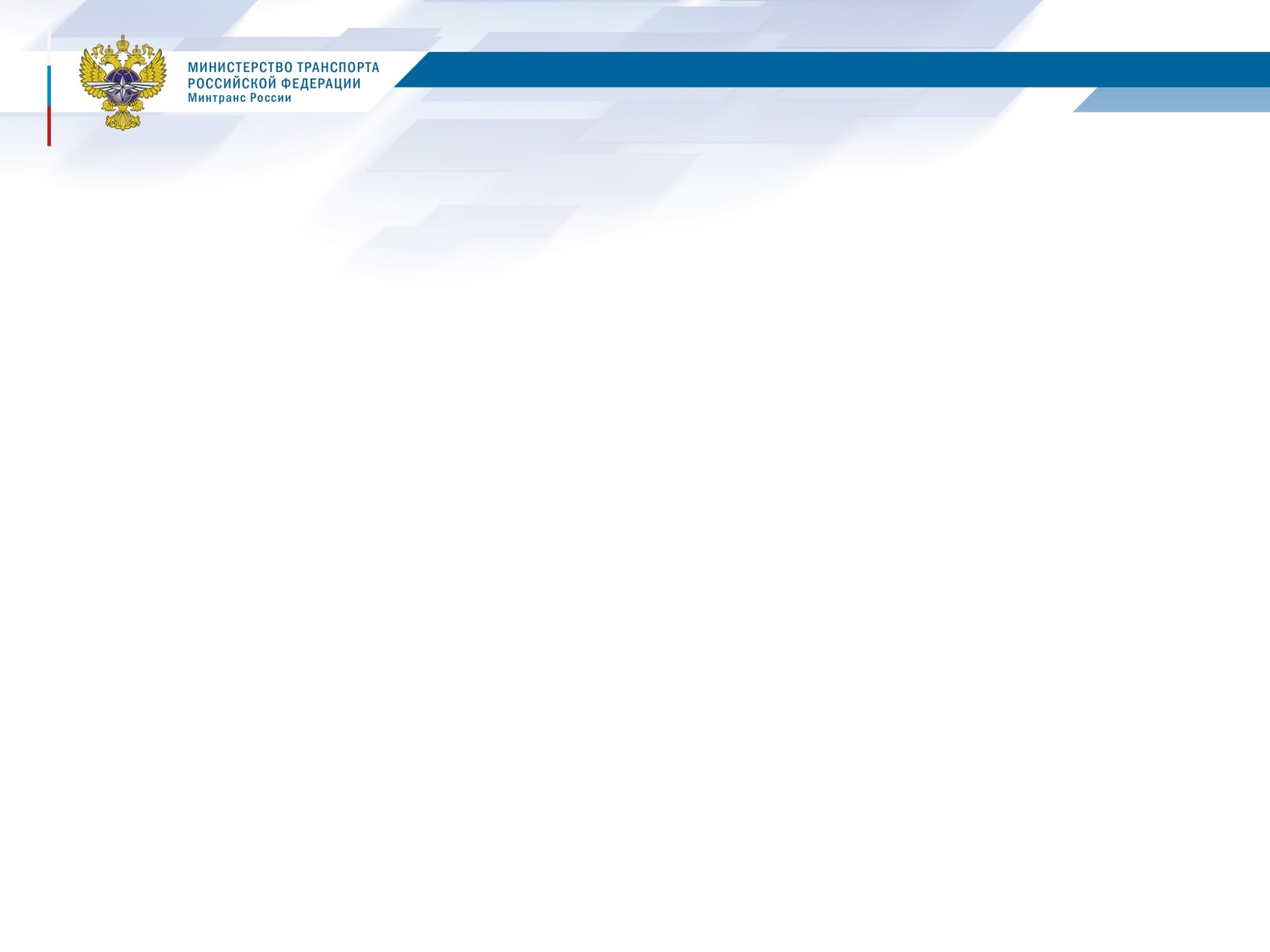 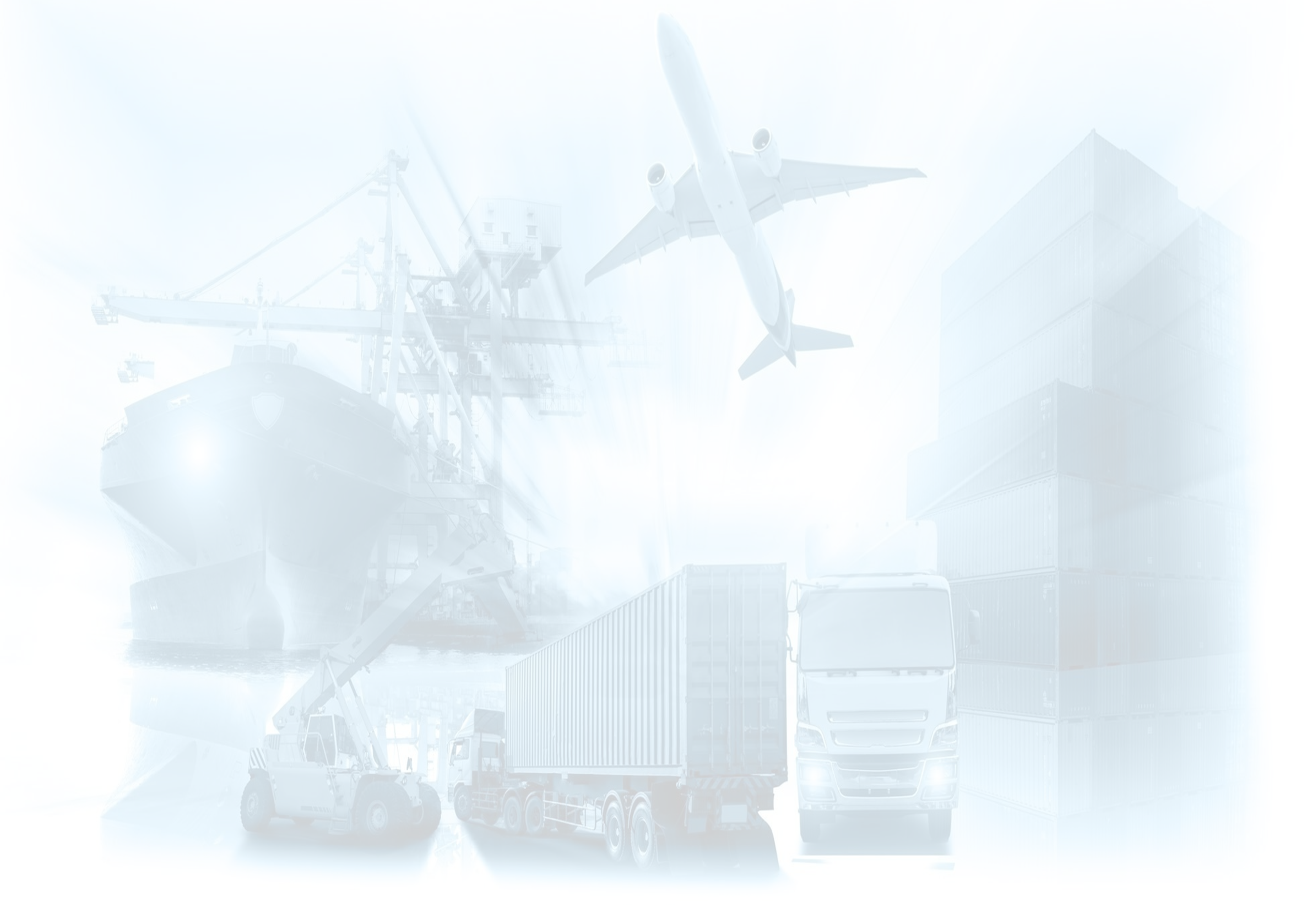 Критерии риска
Критерии отнесения объектов федерального государственного контроля (надзора) в области транспортной безопасности к категориям риска причинения вреда (ущерба) охраняемым законом ценностям,  устанавливаются на основании приложения к Положению о федеральном контроле (надзоре) в области транспортной безопасности, утвержденного постановлением Российской Федерации от 29.07.2022г. № 1051.
      	Критерии отнесения объектов делиться на группы тяжести категория объекта (А, Б, В, Г) и группы вероятности количество АНВ и угроз (1,2,3,4), в зависимости от данных факторов устанавливаются: чрезвычайно высокий риск, высоки риск, средний риск, низкий риск. 
       	От присвоенной категории риска будет варьироваться периодичность проверочных мероприятий от 1 раза в год для субъектов категории чрезвычайного риска и до 1 раза в 10 лет для категории низкого риска.
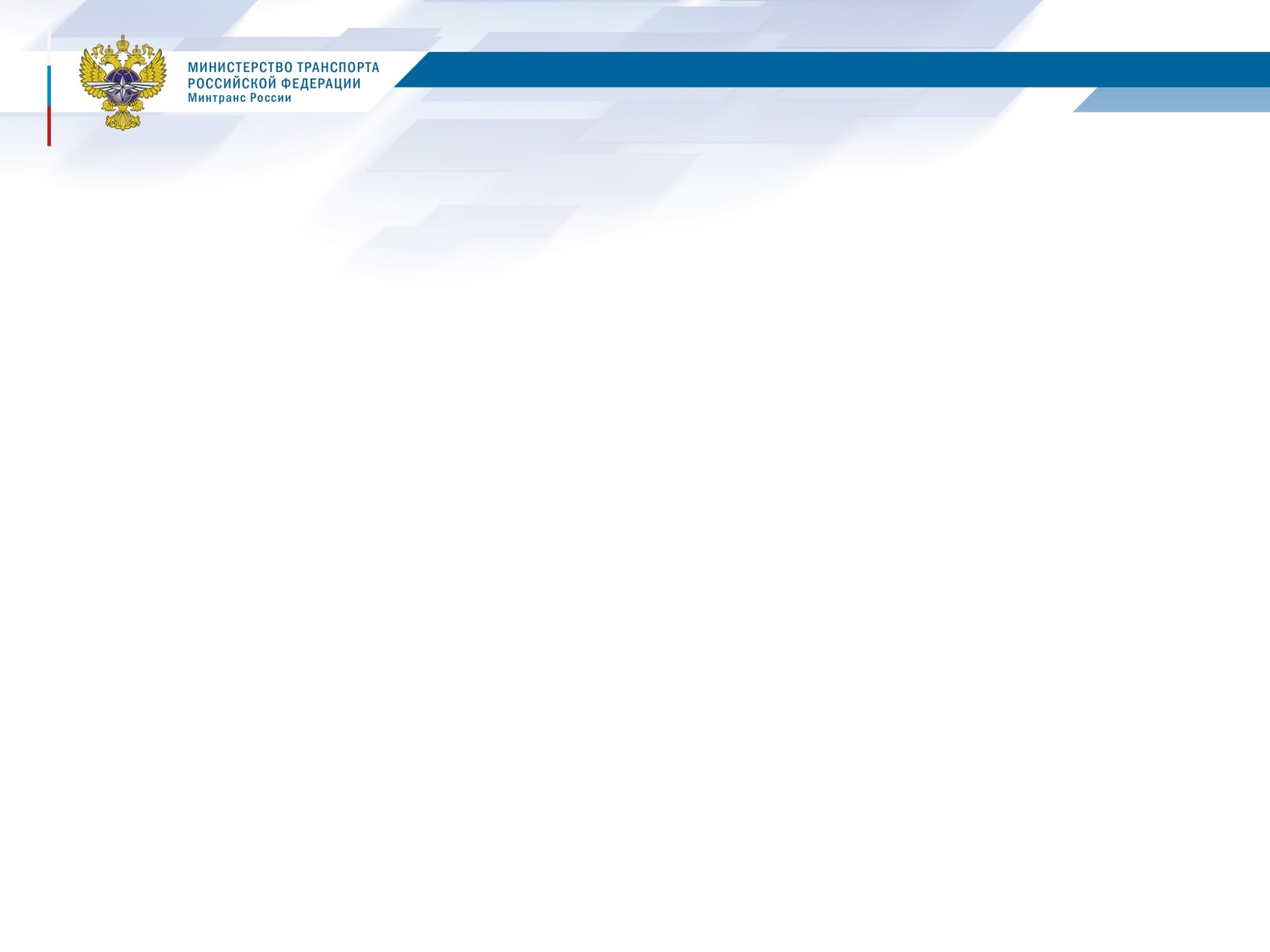 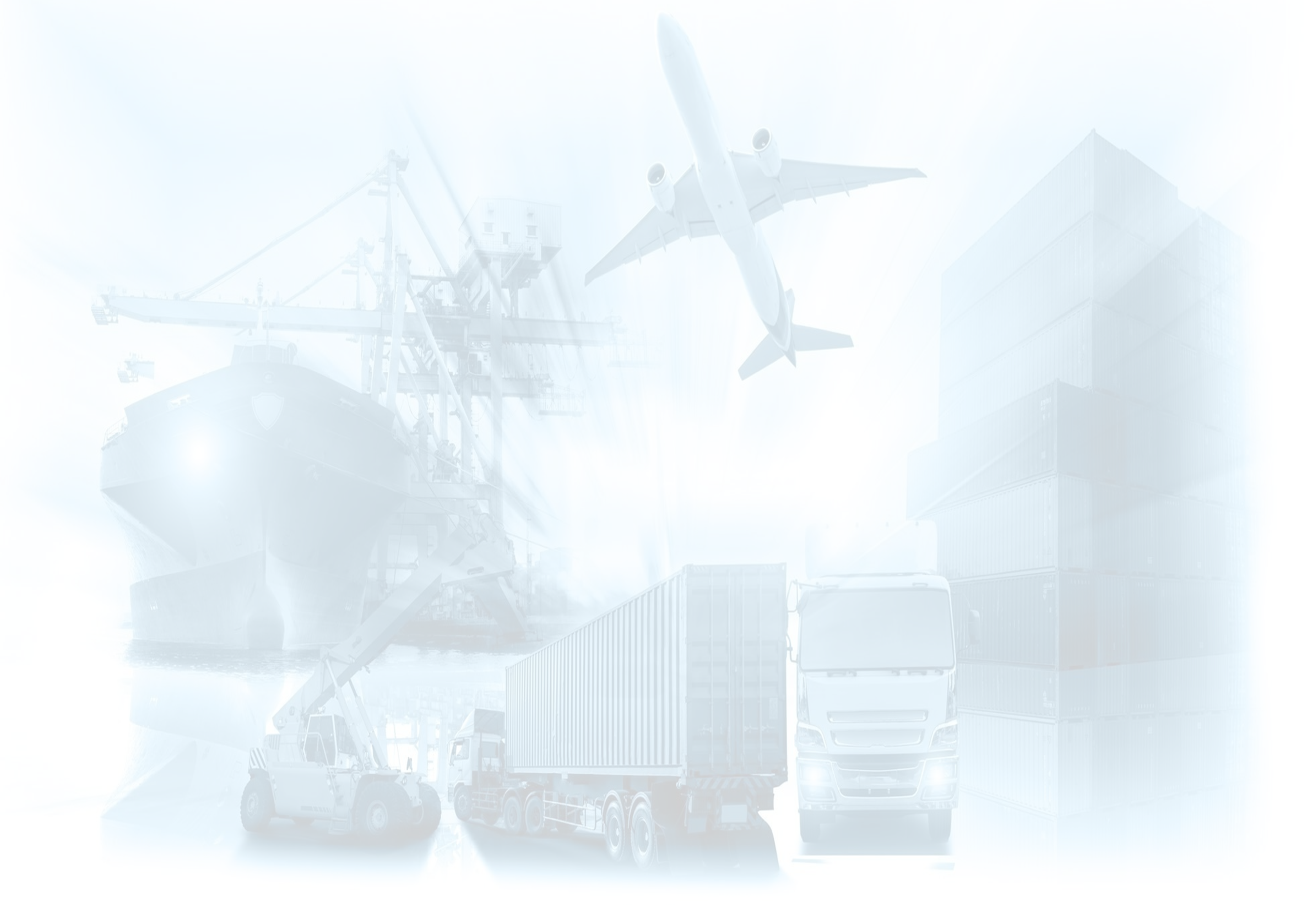 Профилактические меры, связанные с сокращением 
риска причинения вреда
Приоритетом при выполнении государственного контроля (надзора) относительно контрольно-надзорных мероприятий выступает осуществление профилактических мер, связанных с сокращением риска причинения вреда (ущерба). Проведение государственного контроля необходимо только при недостаточности либо неэффективности форм реализации обязательных требований. 
     В законе закрепляется широкий перечень профилактических мероприятий: 
-обобщение правоприменительной практики; 
-информирование; 
-самообследование; 
-консультирование.
      В основе нового подхода регулирования КНД － достижение целей с использованием более мягких и менее затратных методов, которые не предполагают прямого взаимодействия с контролируемым субъектом. Это значит, что проверки перестают быть главным инструментом контроля. В качестве альтернативных методов контроля закон предлагает: 
-инспекционный визит;
-постоянный рейд;
-выездное обследование.
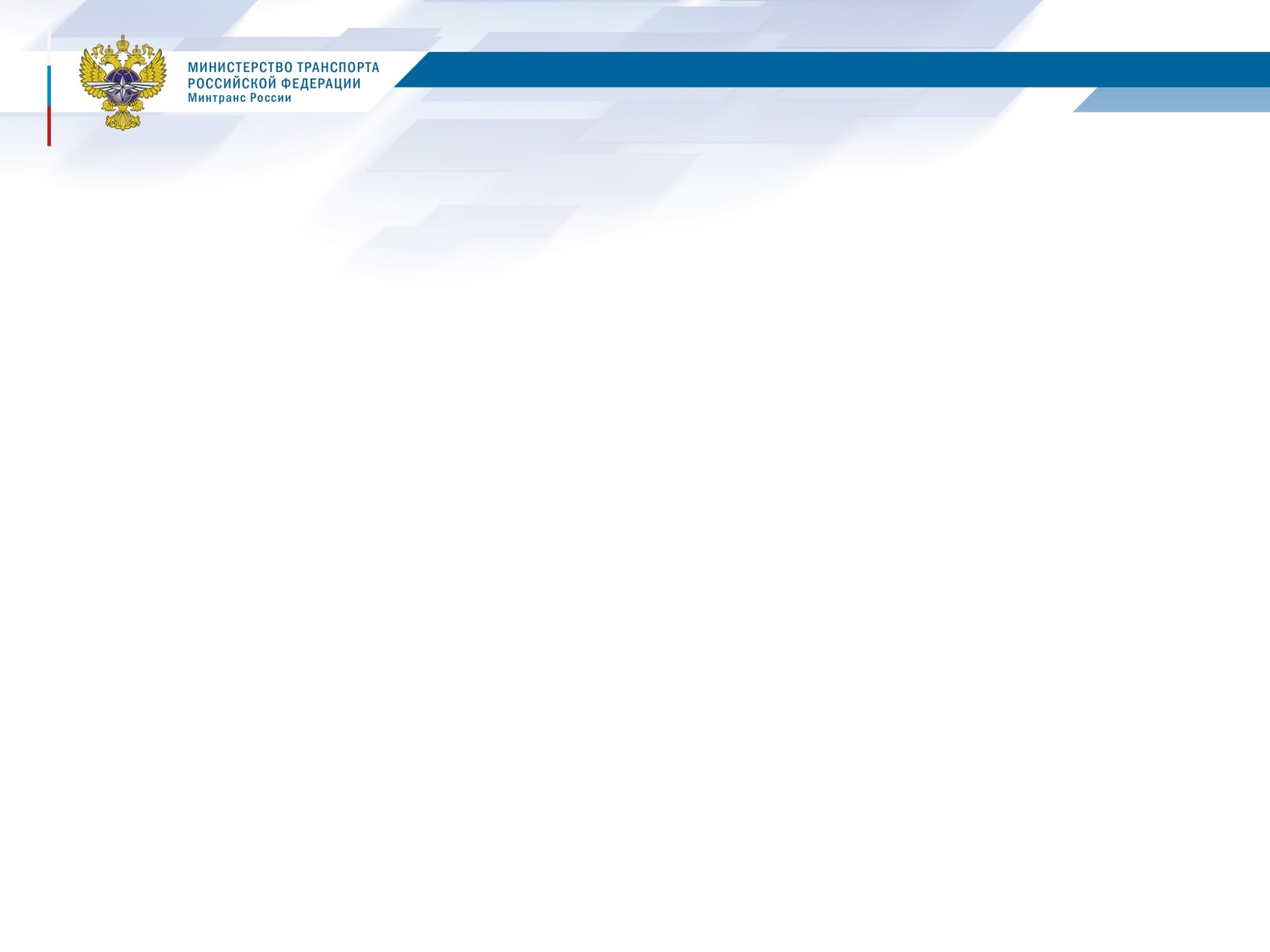 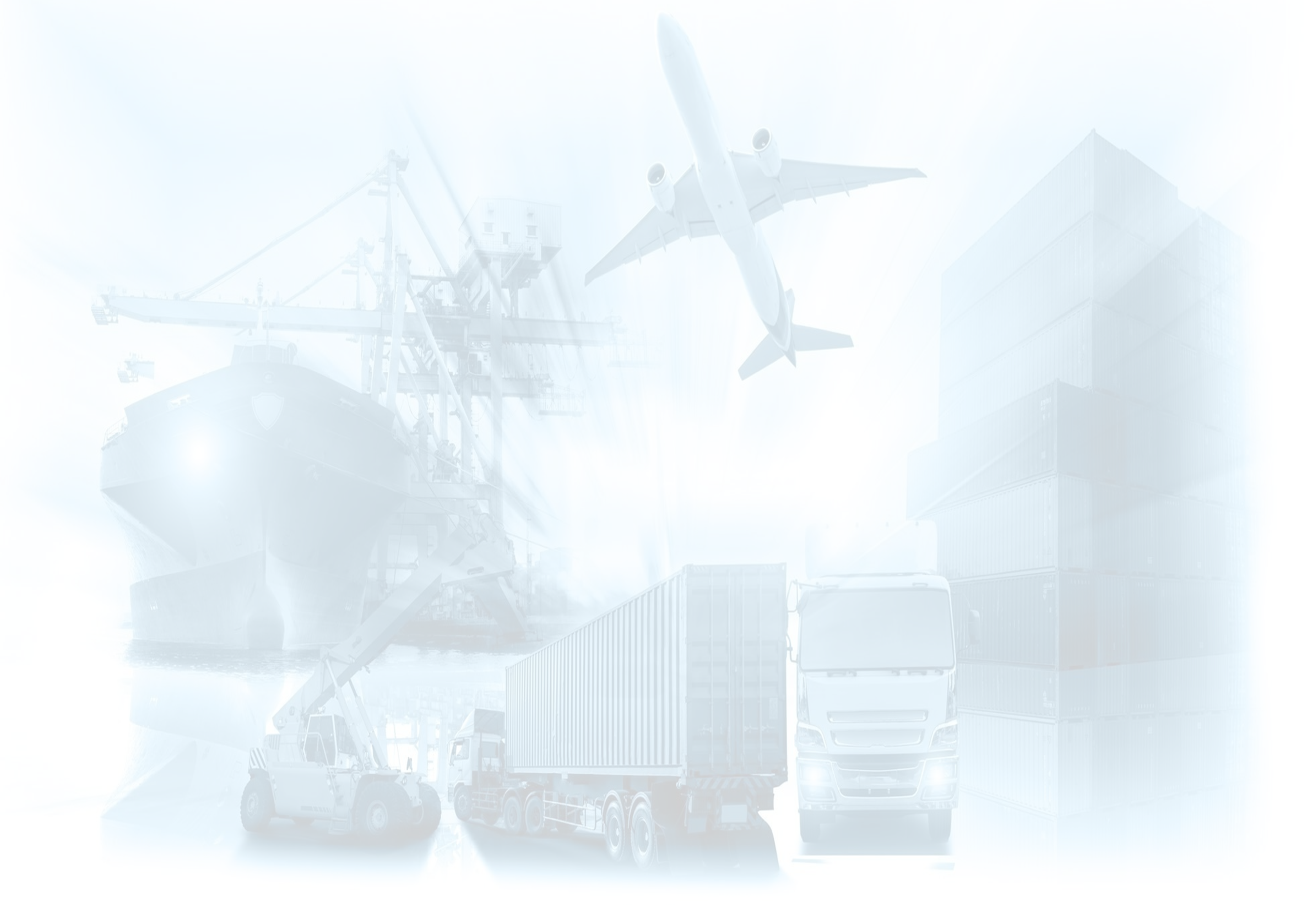 НОВЕЛЛЫ ЗАКОНОДАТЕЛЬСТВА:
В соответствии с ч. 1.3 - 3 ст. 32.2 КоАП РФ при уплате административного штрафа за административное правонарушение не позднее двадцати дней со дня вынесения постановления о наложении административного штрафа, административный штраф может быть уплачен в размере половины суммы наложенного административного штрафа.
В соответствии с принятыми поправками в ст. 12.1    Федерального закона от 09.02.2007 «О транспортной безопасности» (в ред. ФЗ от 24.07.2023 № 387-ФЗ) закреплена норма, в соответствии с которой для персонала (экипажа) определенных транспортных средств предусмотрена замена подготовки и аттестации в области транспортной безопасности на проведение инструктажей и проверку знаний и умений в данной области. Данная поправка вступает в силу 01.09.2024.
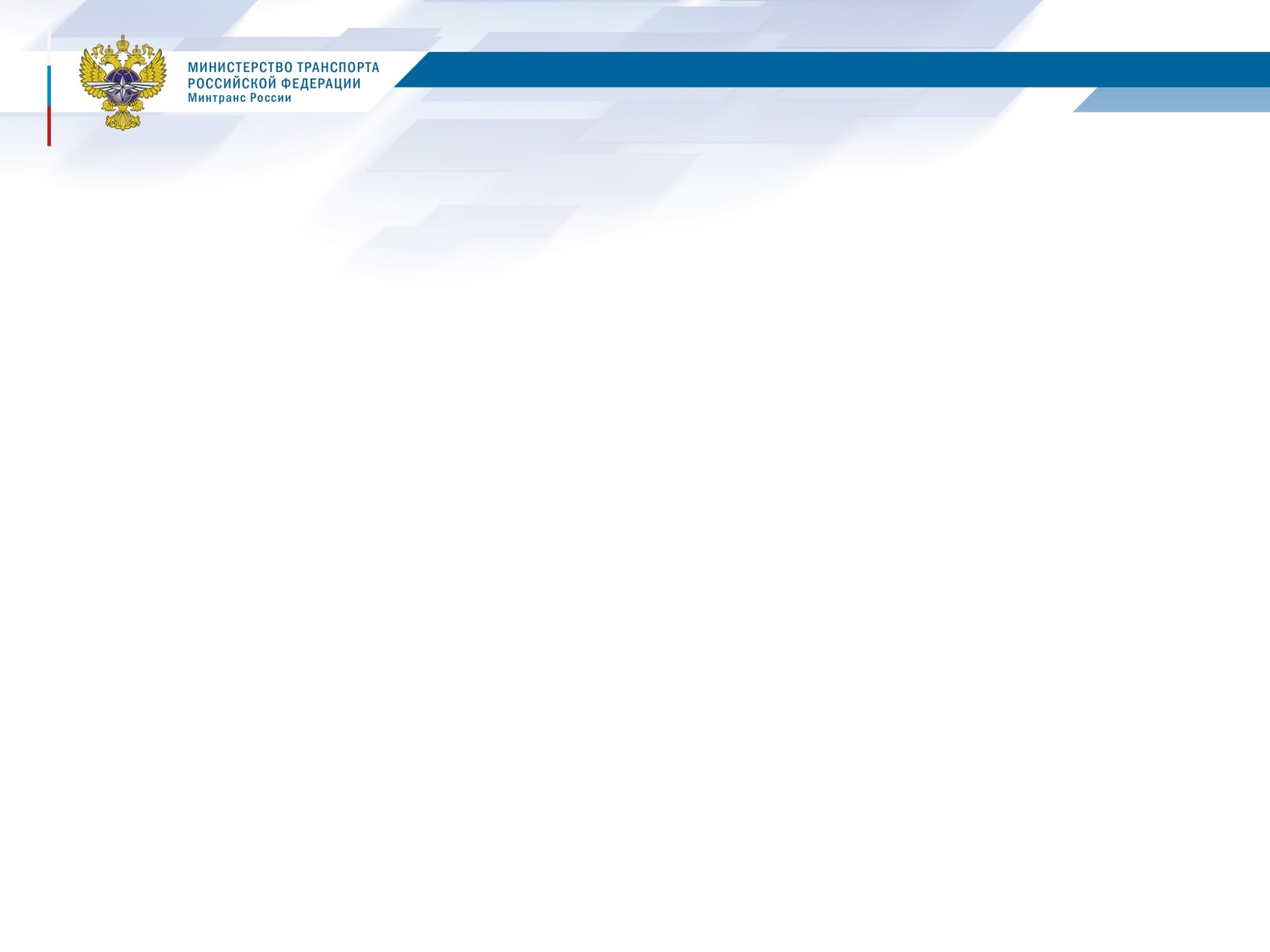 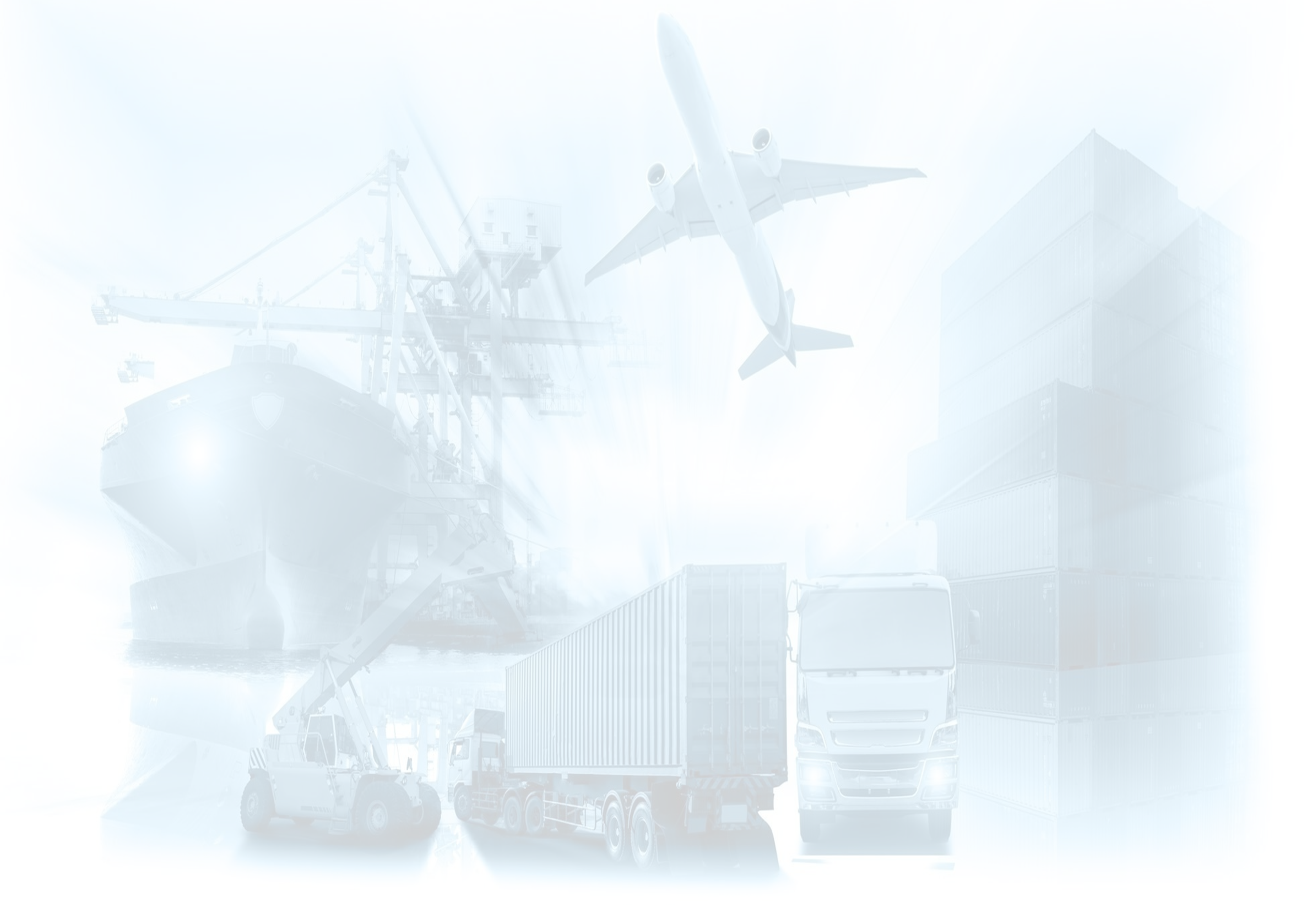 НОВЕЛЛЫ ЗАКОНОДАТЕЛЬСТВА:
В случае возникновения необходимости в направлении жалобы, досудебного обжалования, ходатайства о продлении срока исполнения предписания, необходимо использовать подсистему досудебного обжалования ГИС ТОР КНД, размещенную на официальном сайте https://knd.gov.ru/main. 

Признано утратившими силу постановление Правительства РФ от 26.02.2015 № 172 "О порядке аттестации сил обеспечения транспортной безопасности", на смену которого утверждено постановление Правительства РФ от 01.06.2023 № 905 "О порядке аттестации сил обеспечения транспортной безопасности«
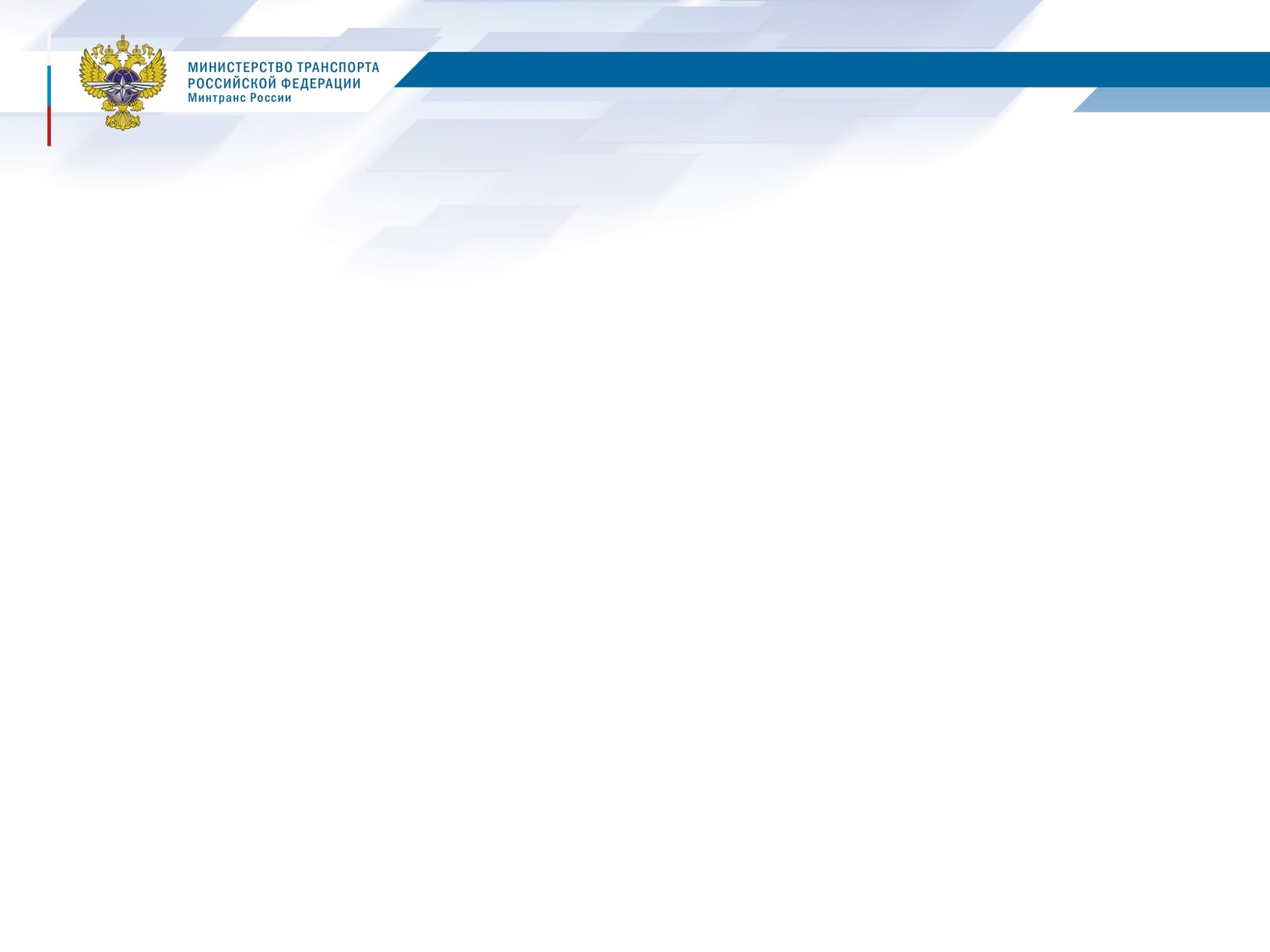 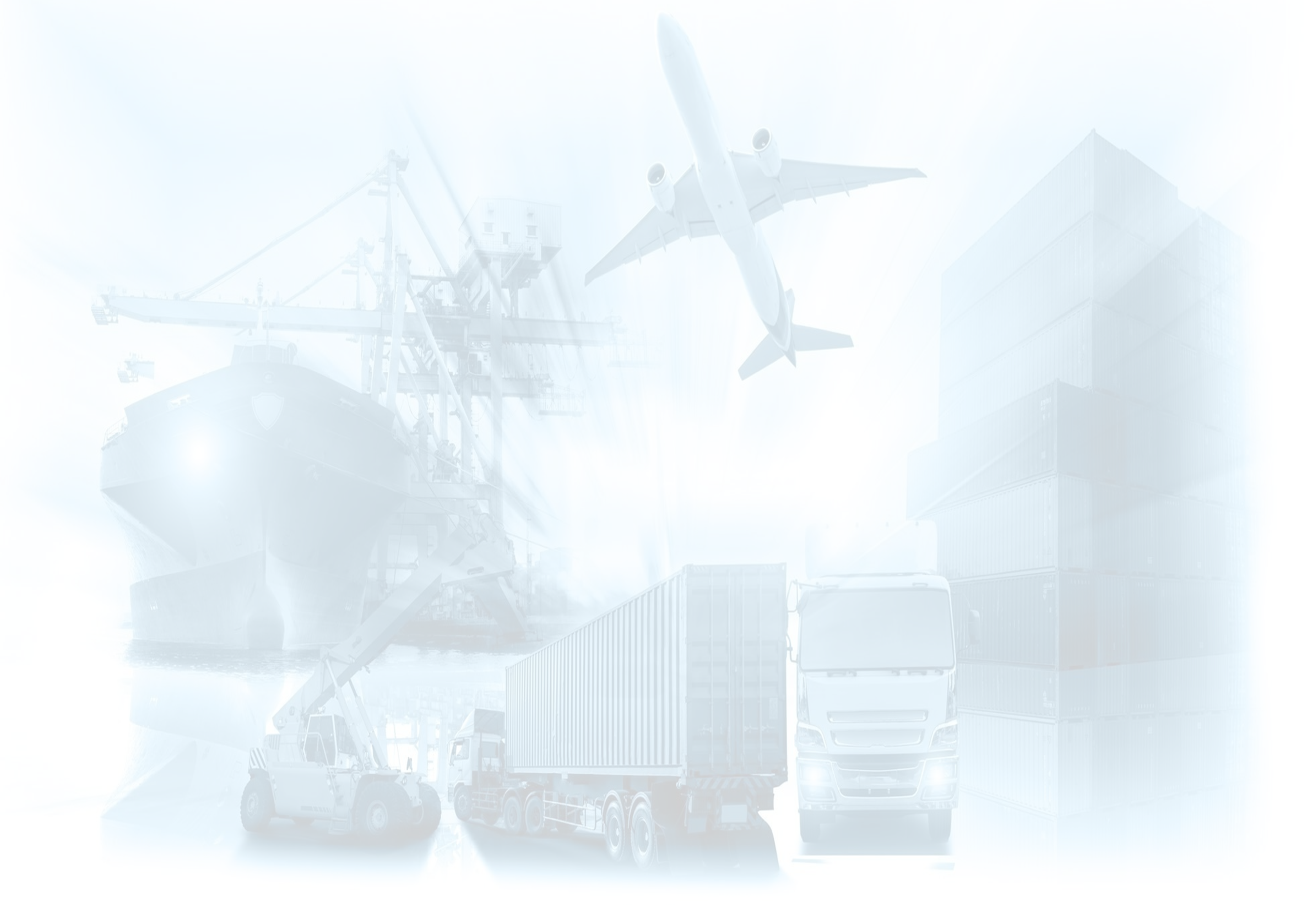 ВЫВОД:
Выше приведенные данные свидетельствуют о том, что государство стремится к снижению административной и финансовой нагрузки на бизнес.
Изменения в правовом регулировании показало первые результаты реализации этой задачи. Это стало возможным, в том числе, благодаря существенному расширению перечня профилактических инструментов контрольно-надзорной деятельности, таких как рейдовый осмотр, выездное обследование без взаимодействия с субъектом и другие профилактические мероприятия.